Provincies in cijfers
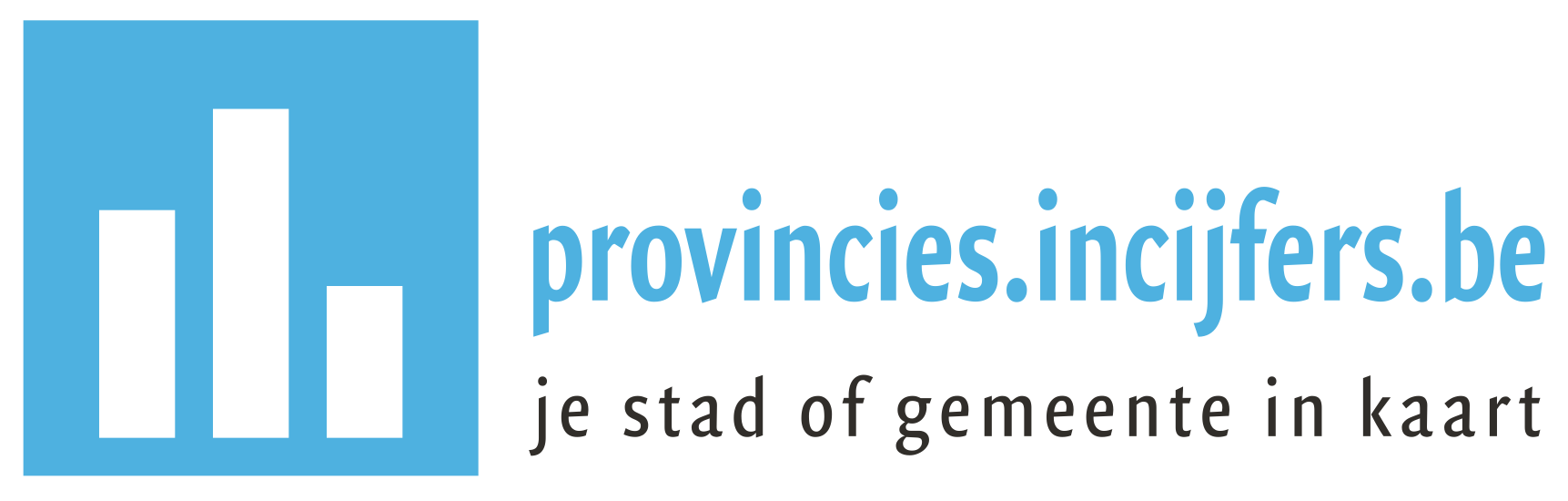 Interprovinciale samenwerking
Elke provincie heeft een Team Data & Analyse:

Methodologische ondersteuning en cijfermatige onderbouwing
Voor de eigen provinciale diensten
Voor (boven)lokale besturen en geïntereseerde actoren

Sterke interprovinciale samenwerking:

Verzamelen van authentieke bronnen (inclusief georefereren)
Verrijken van primaire data (bv. Rijksregister en kadastergegevens)
Uitwisselen van know how en dubbel werk vermijden in thematische werkgroepen
Ontsluiten van gegevens via presentatietool Provincies in Cijfers (PinC)
[Speaker Notes: - Samenwerking met data-leveranciers (bv. Departement onderwijs of KSZ)
	- afhalen van website en applicaties
	- jaarlijks aangeleverd op vraag
	- rechtstreeks via connector (IMA)
	- verduidelijking van interpretatie]
Waarom Provincies in Cijfers?
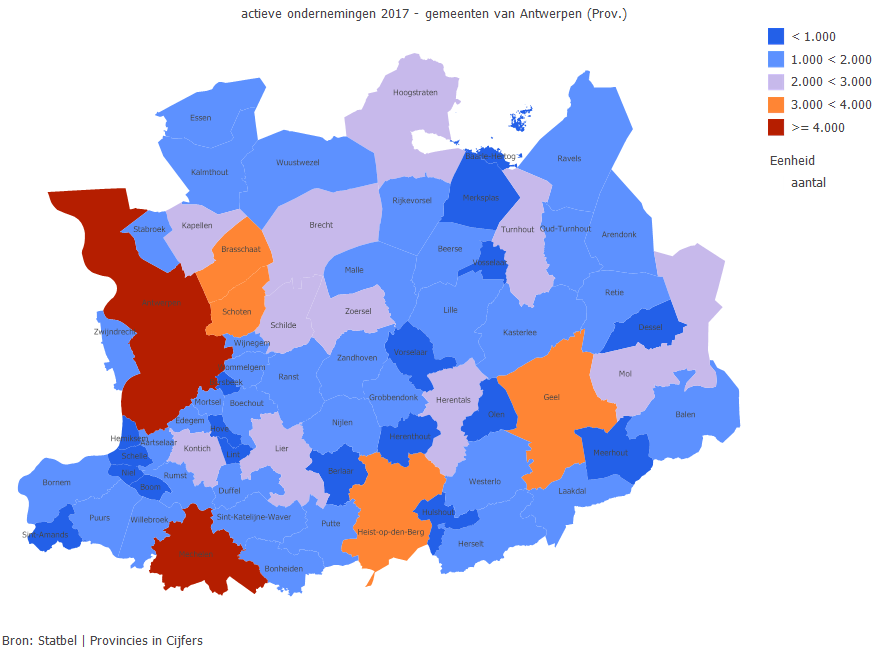 Algemeen:

Gebruiksvriendelijk presenteren van data in figuren en rapporten
Ontsluiten van tabellen – grafieken – kaarten – steekkaarten
Combineren van diverse overheidsdata
Verrijking met verschillende gebiedsniveaus
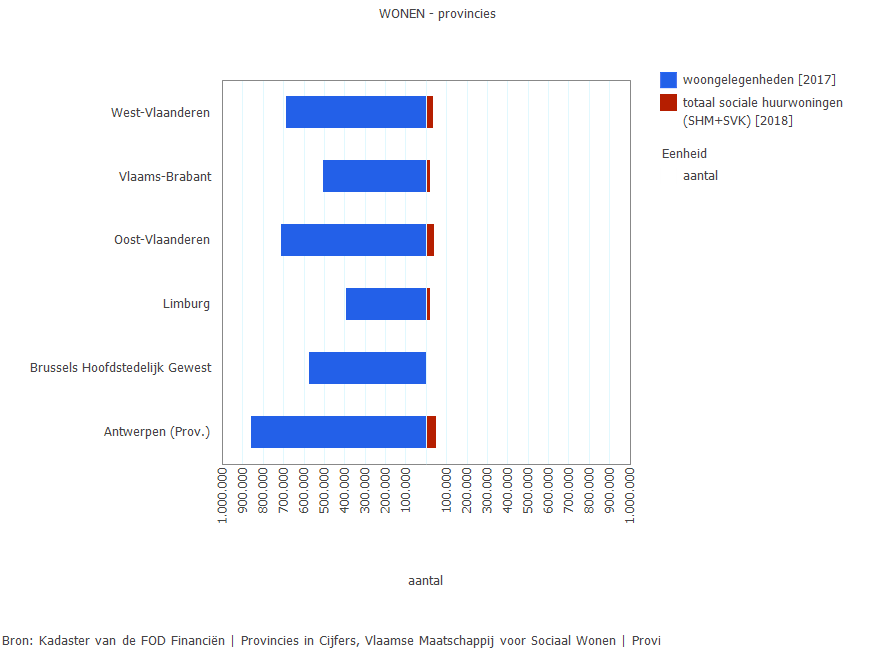 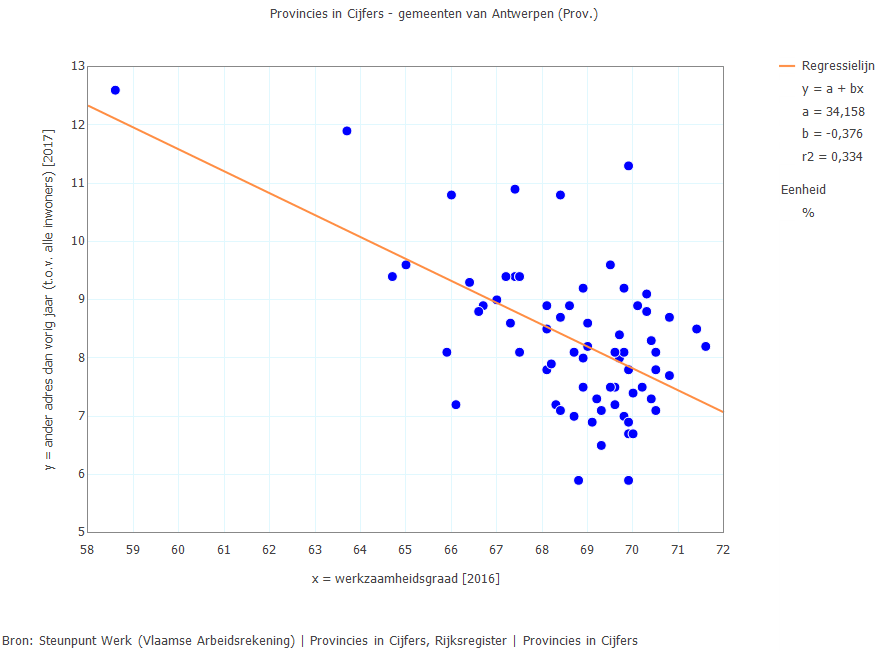 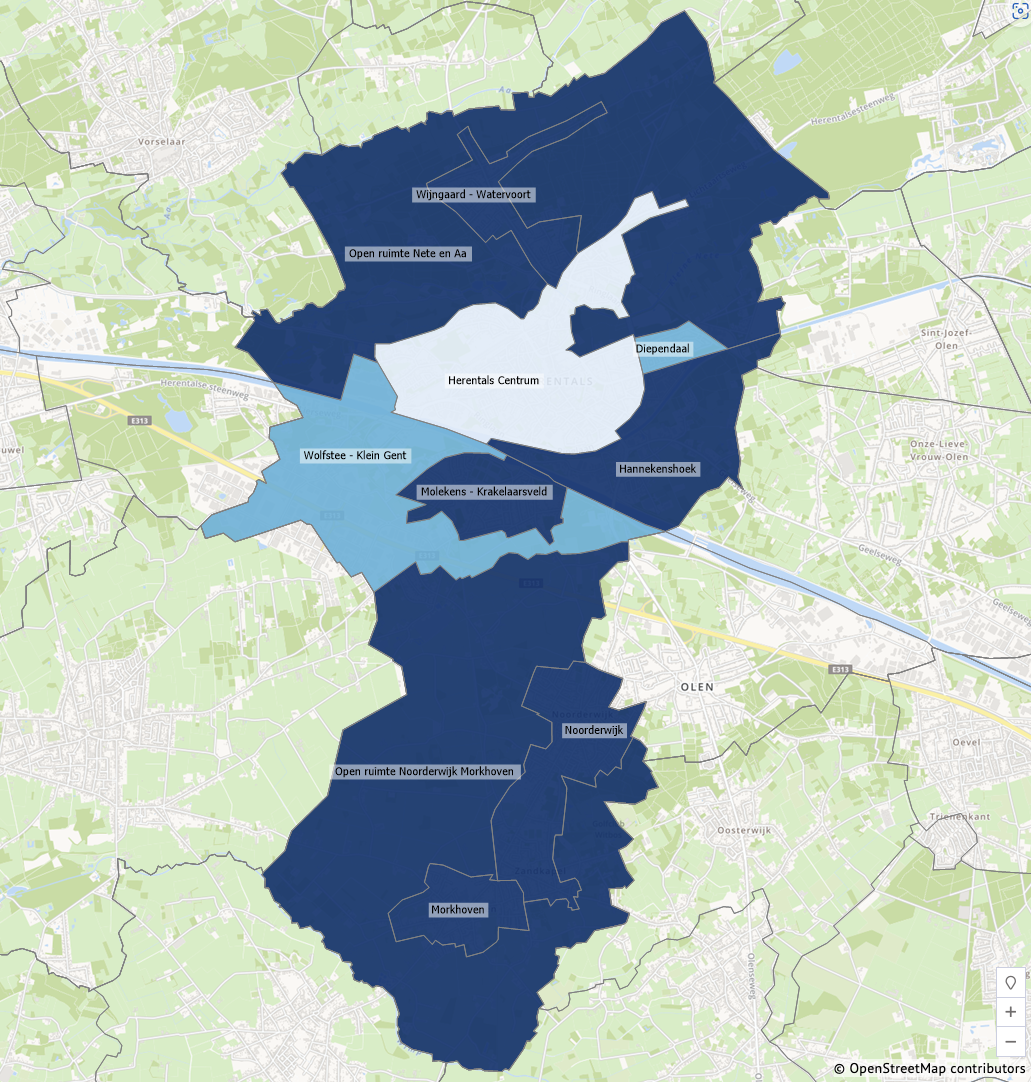 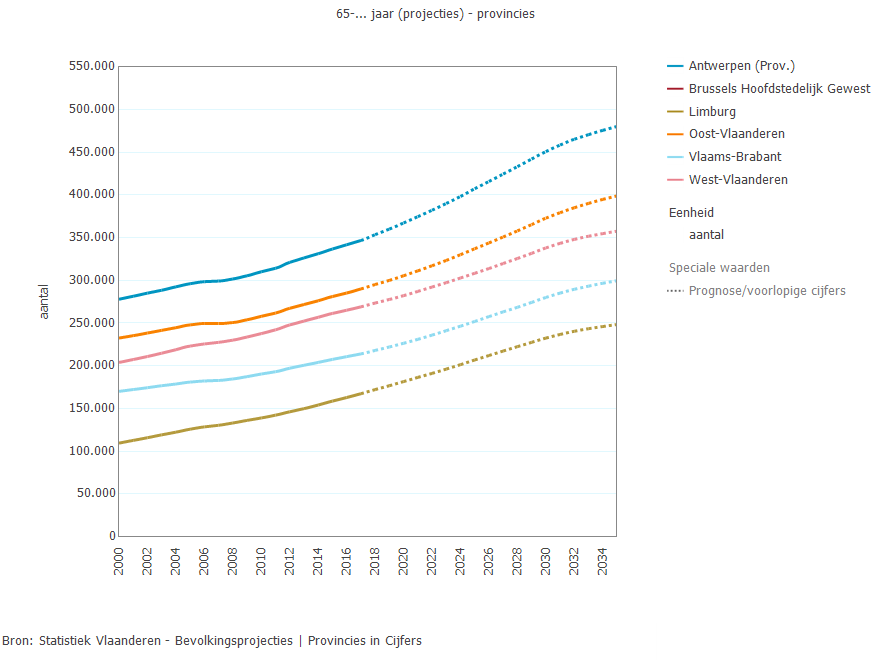 Waarom Provincies in Cijfers?
Algemeen:

Gebruiksvriendelijk presenteren van data in figuren en rapporten
Ontsluiten van tabellen – grafieken – kaarten – steekkaarten
Combineren van diverse overheidsdata
Verrijking met verschillende gebiedsniveaus
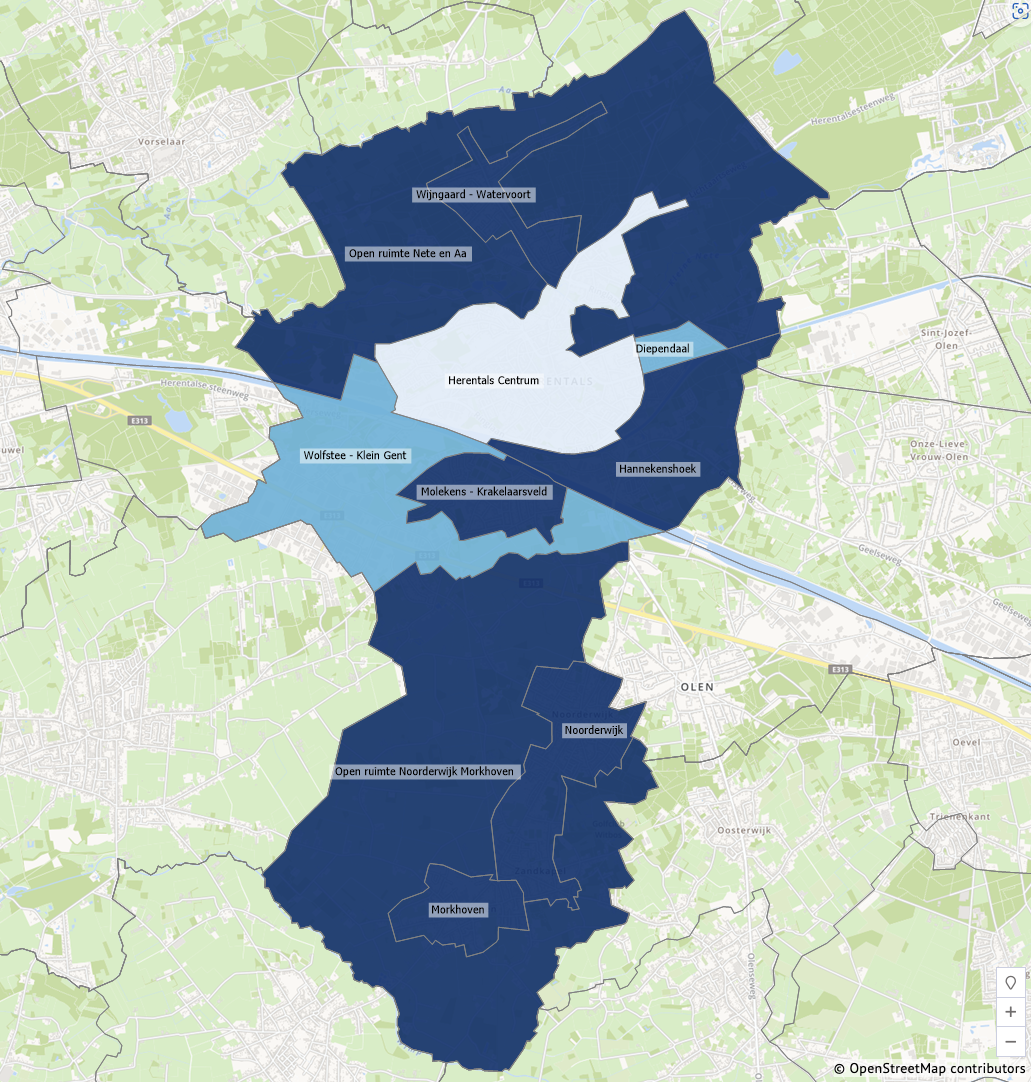 Waarom Provincies in Cijfers?
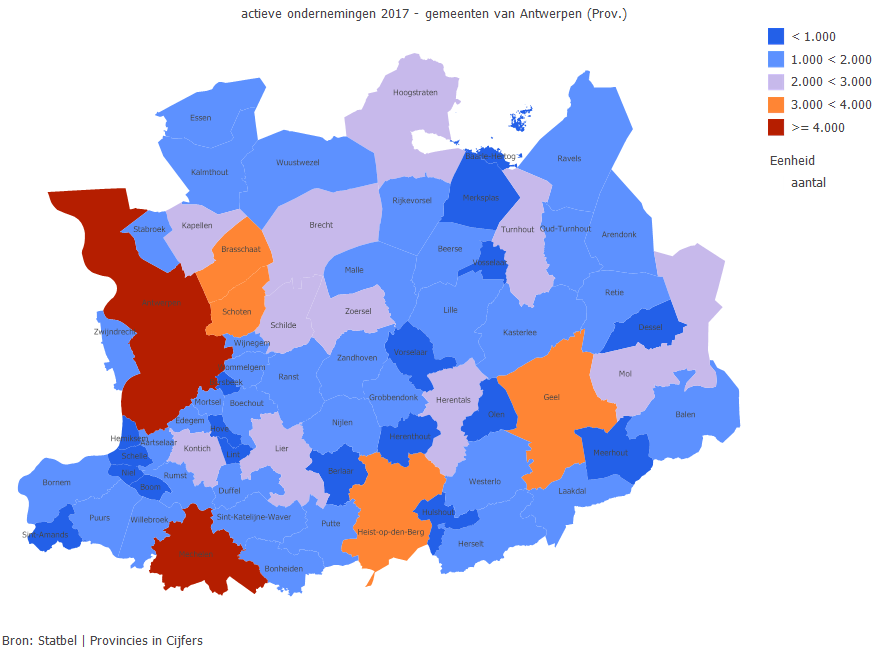 Algemeen:

Gebruiksvriendelijk presenteren van data in figuren en rapporten
Ontsluiten van tabellen – grafieken – kaarten – steekkaarten
Combineren van diverse overheidsdata
Verrijking met verschillende gebiedsniveaus
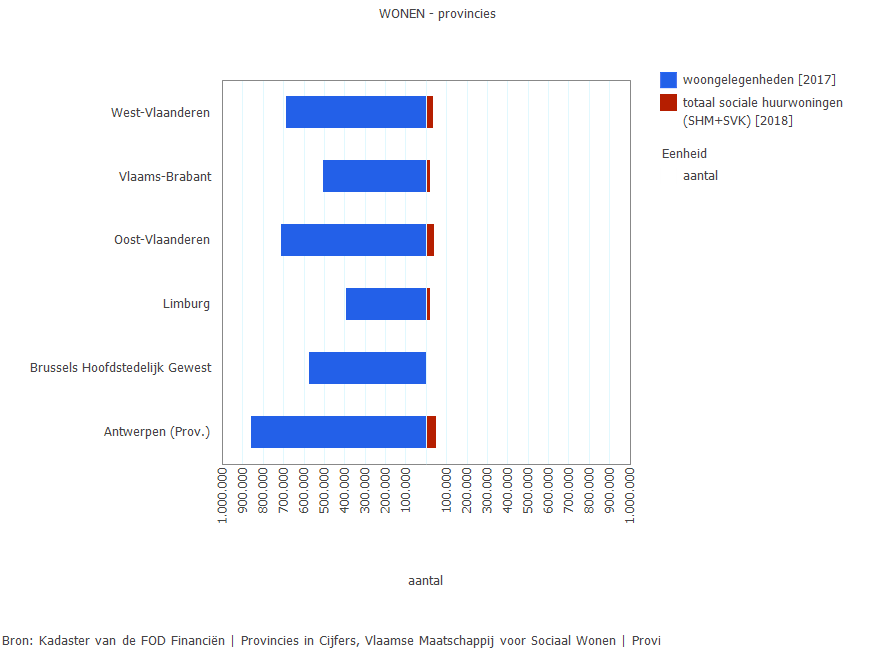 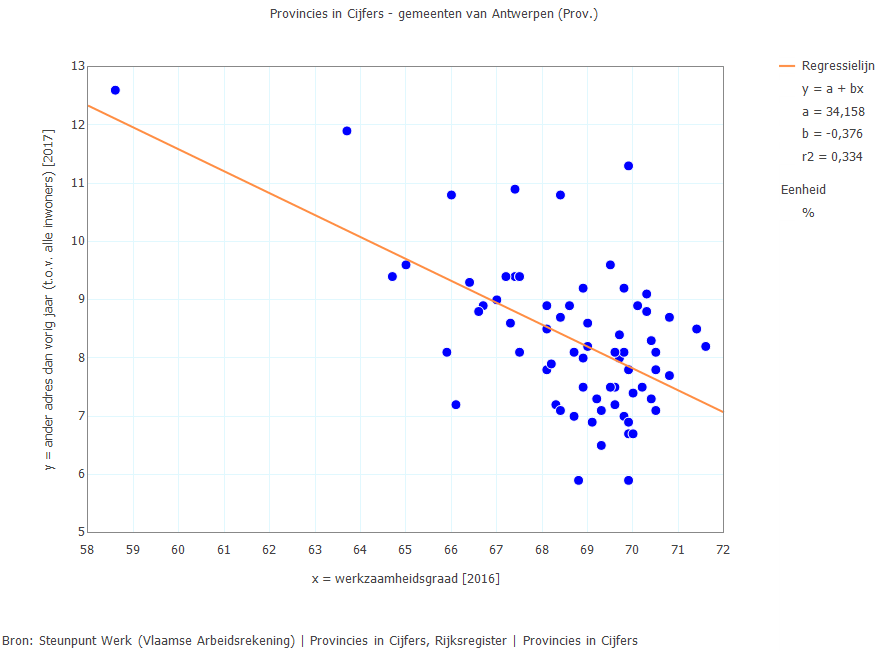 In het bijzonder: voor een gefundeerd beleid

Opmaak omgevingsanalyse
Evaluatie huidig beleid
Initiatie nieuw beleid
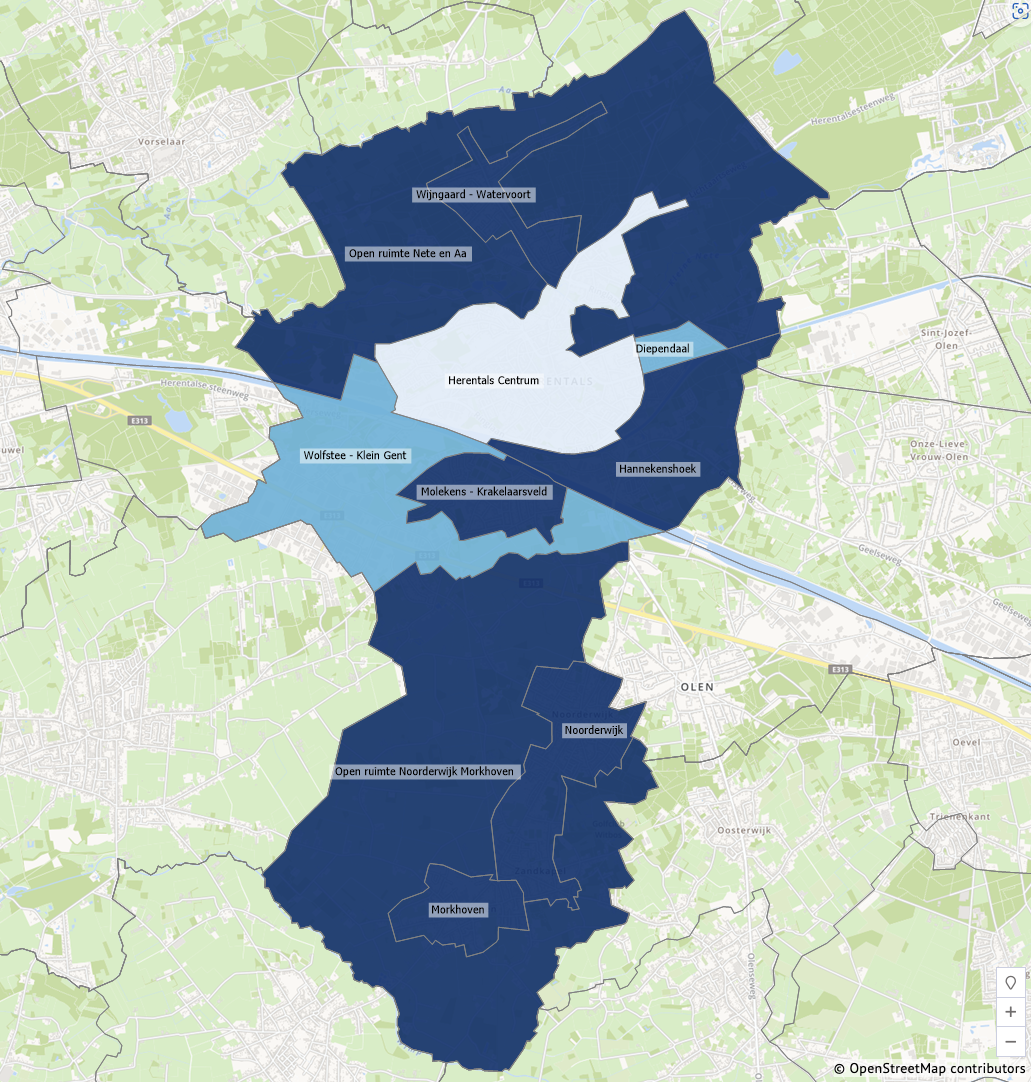 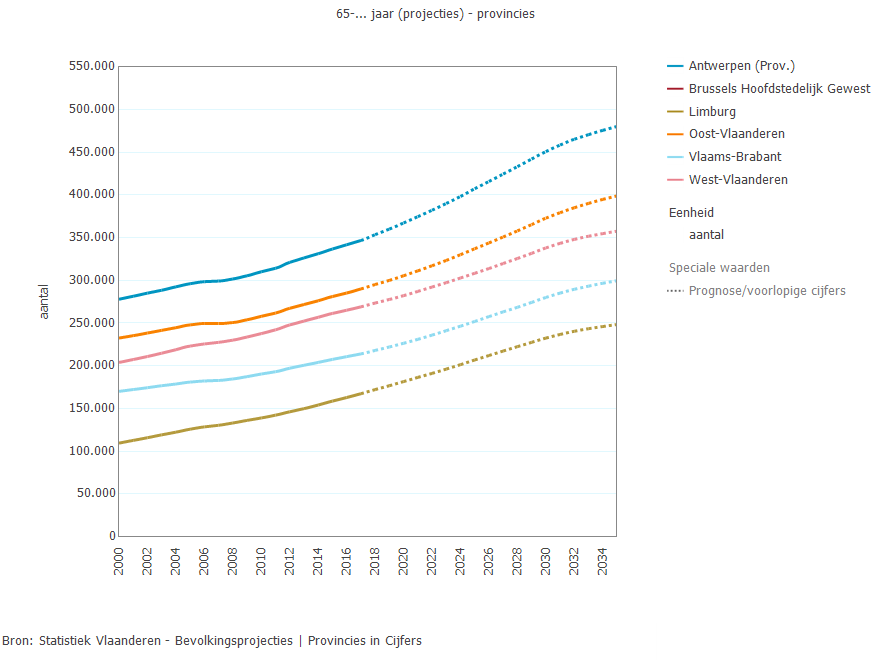 Waar vind je Provincies in Cijfers?
Website: https://provincies.incijfers.be
Dashboard
Databank
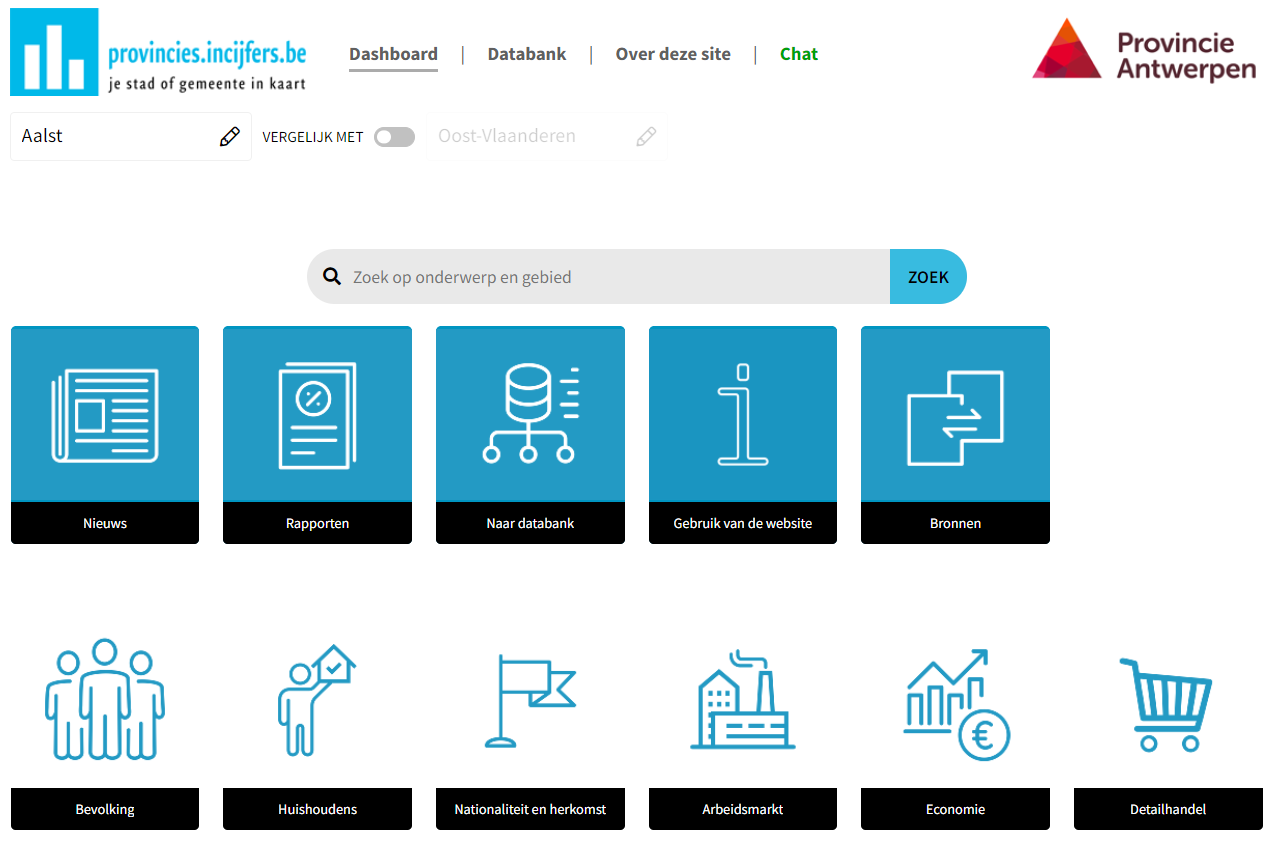 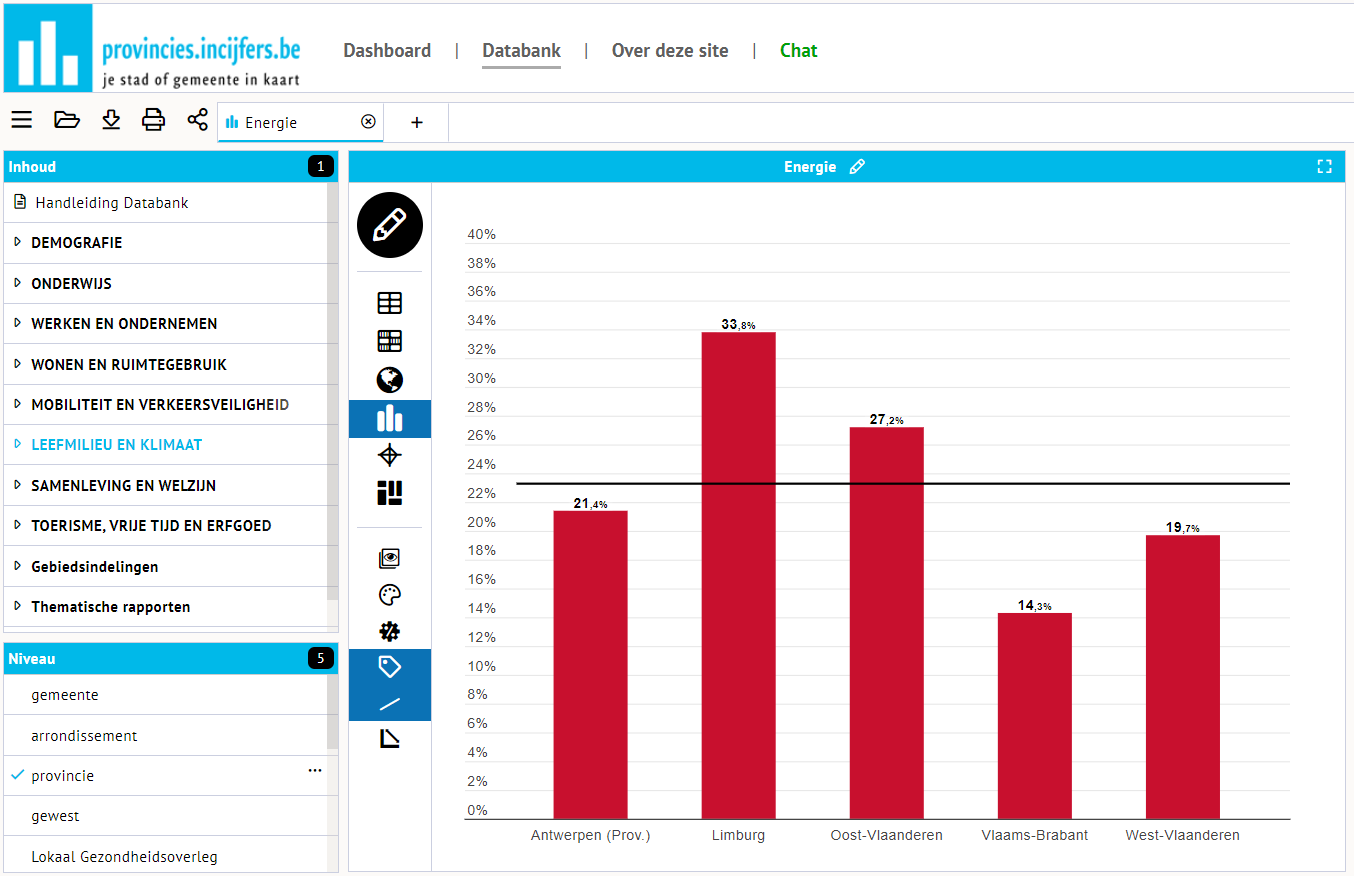 Welke data kan je gebruiken?
Vandaag al beschikbaar:

Demografie
Onderwijs
Werken en ondernemen
Wonen en ruimtegebruik
Mobiliteit en verkeersveiligheid
Leefmilieu en klimaat
Samenleving en welzijn
Toerisme, vrije tijd en erfgoed
Altijd op niveau van:

Gemeenten
Arrondissementen
Provincies
Gewesten


Vaak ook op andere niveaus: vervoersregio’s, winkelgebieden, eerstelijnszones, centrumsteden, politiezones, woonmaatschappijen, ...
Meestal op niveau van:

Statistische sectoren
Wijken
Deelgemeenten
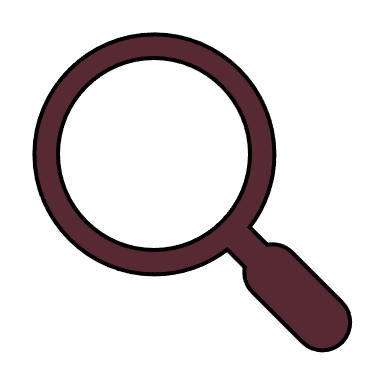 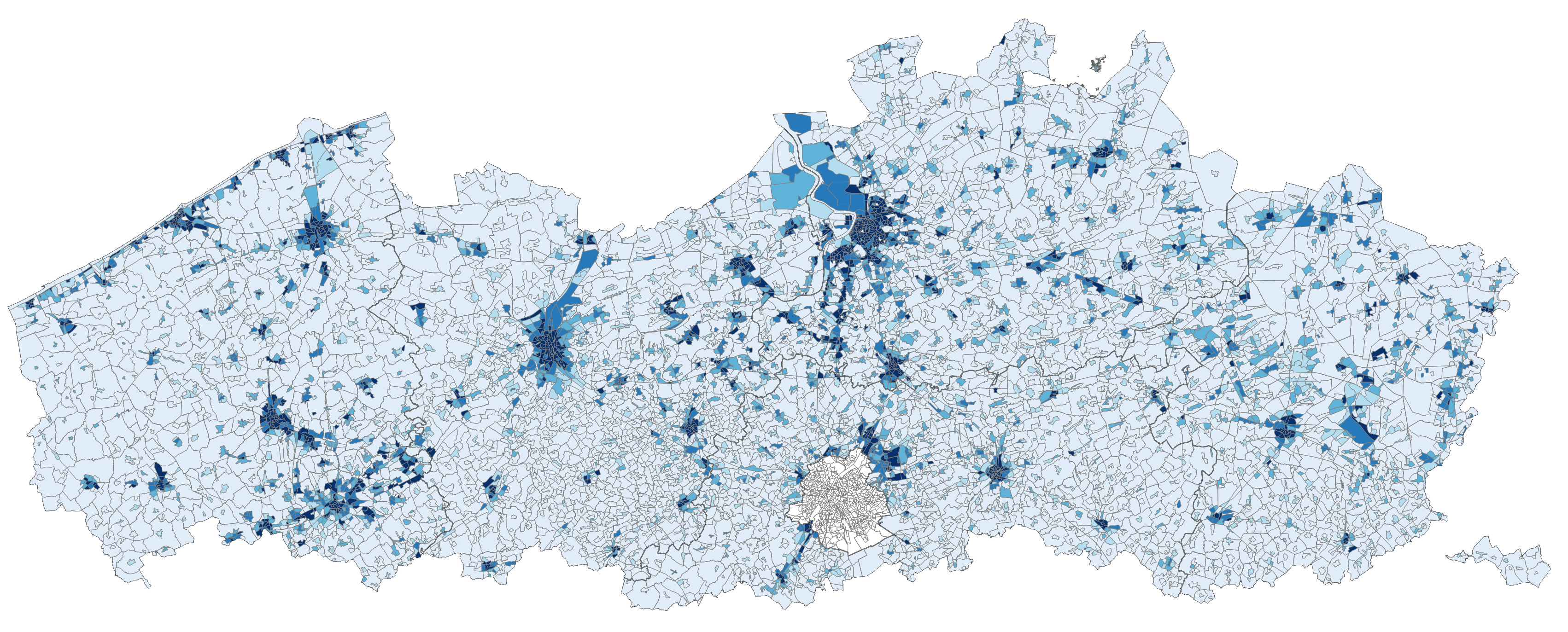 Welke data kan je gebruiken?
Informatie in de metadatafiche:

Beschrijving van definities, referentieperiode, frequentie, ...
Informatie over bron(nen) van de data


Voorwaarden voor nieuwe data:

Gegevens moeten gebiedsdekkend zijn (alle gemeenten)
Minstens jaarlijks beschikbaar
Omgevingsinformatie (geen bestuursinfo)
Gegevens meten wat ze zeggen te meten (metadatafiche)
Omgevingsanalyse in PinC
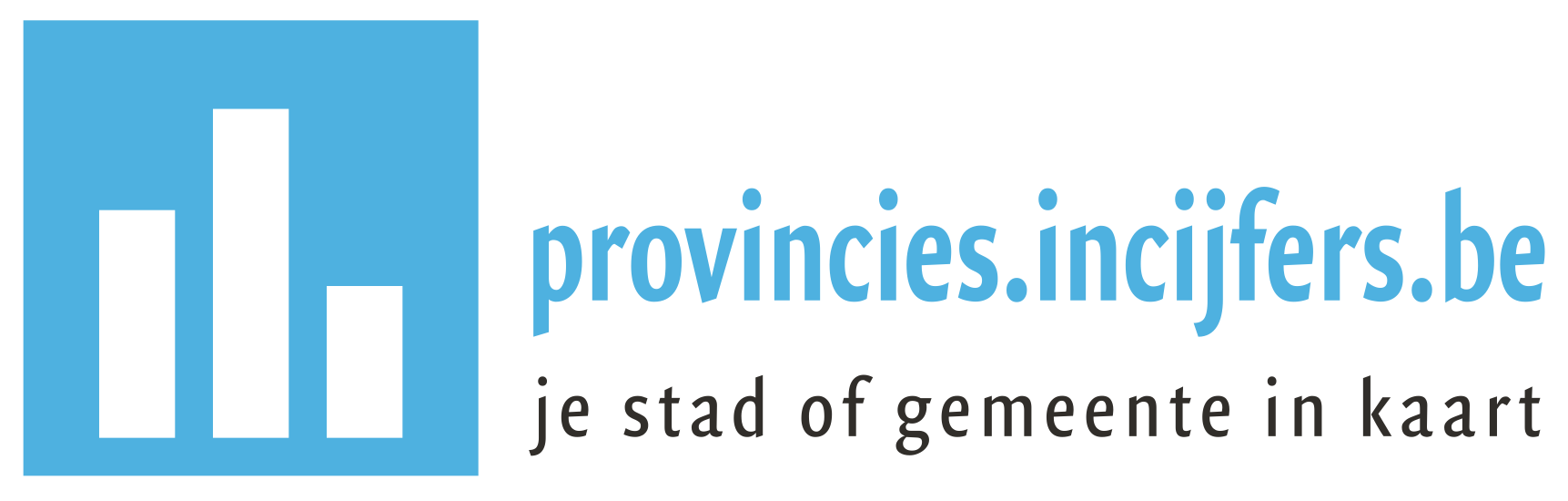 Omgevingsanalyse in PinC
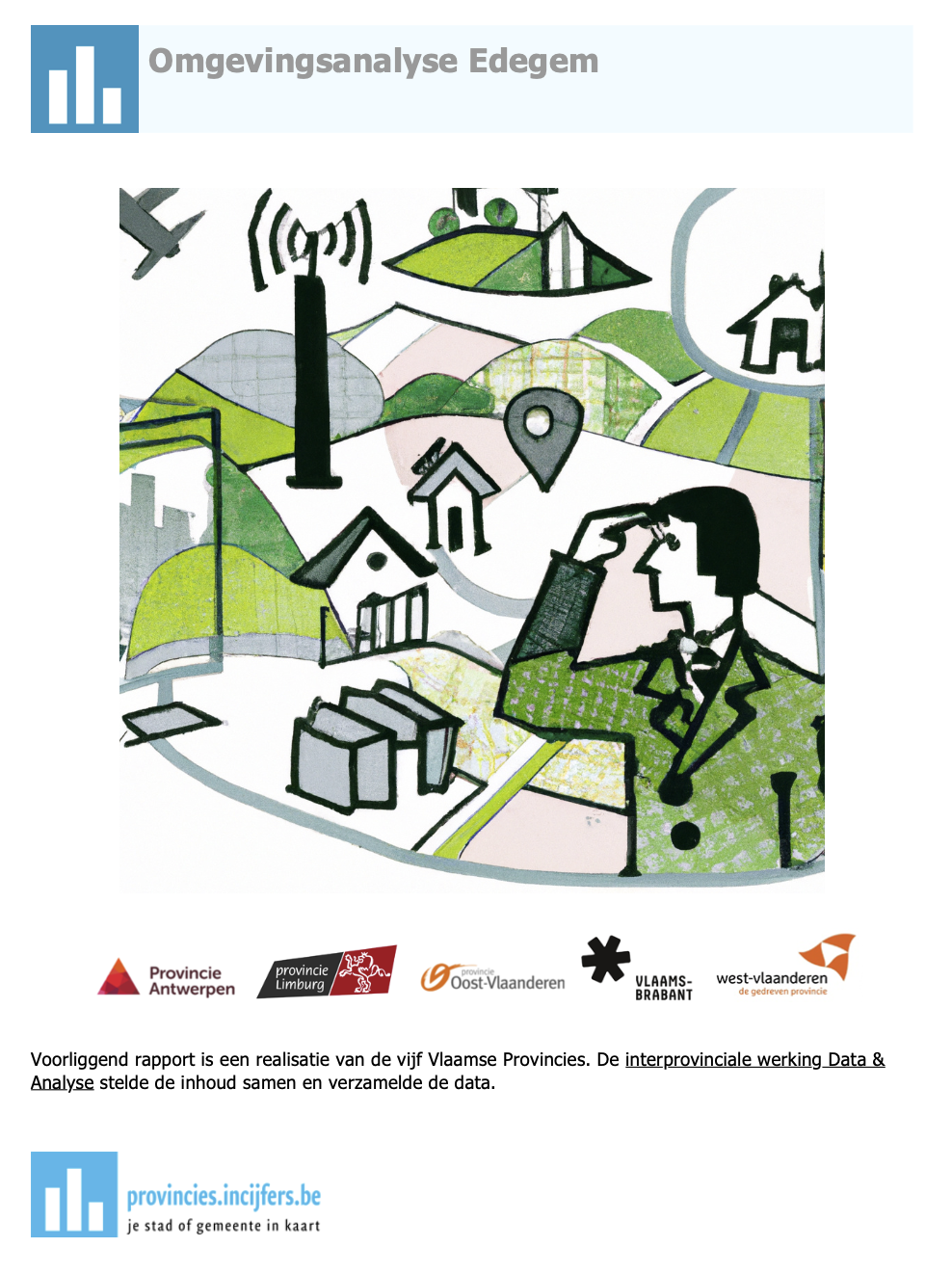 Gebiedsniveaus:

Op niveau van één gemeente of provincie
Vergelijking met provincie en/of Vlaams Gewest

Opgedeeld in drie delen:

Wie leeft, groeit en wordt ouder in ...?
Hoe is het gesteld met ruimtegebruik en het woon- en leefklimaat in ...?
Wat typeert leren, werken en verdienen in ...?
Deel 1: Wie leeft, groeit en wordt ouder in ...?
Hoofdstuk 1: Bevolking
Hoofdstuk 2: Huishoudens
Deel 1: Wie leeft, groeit en wordt ouder in ...?
Hoofdstuk 1: Bevolking
Hoofdstuk 2: Huishoudens
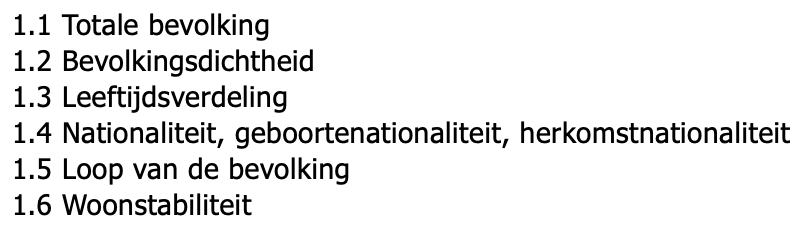 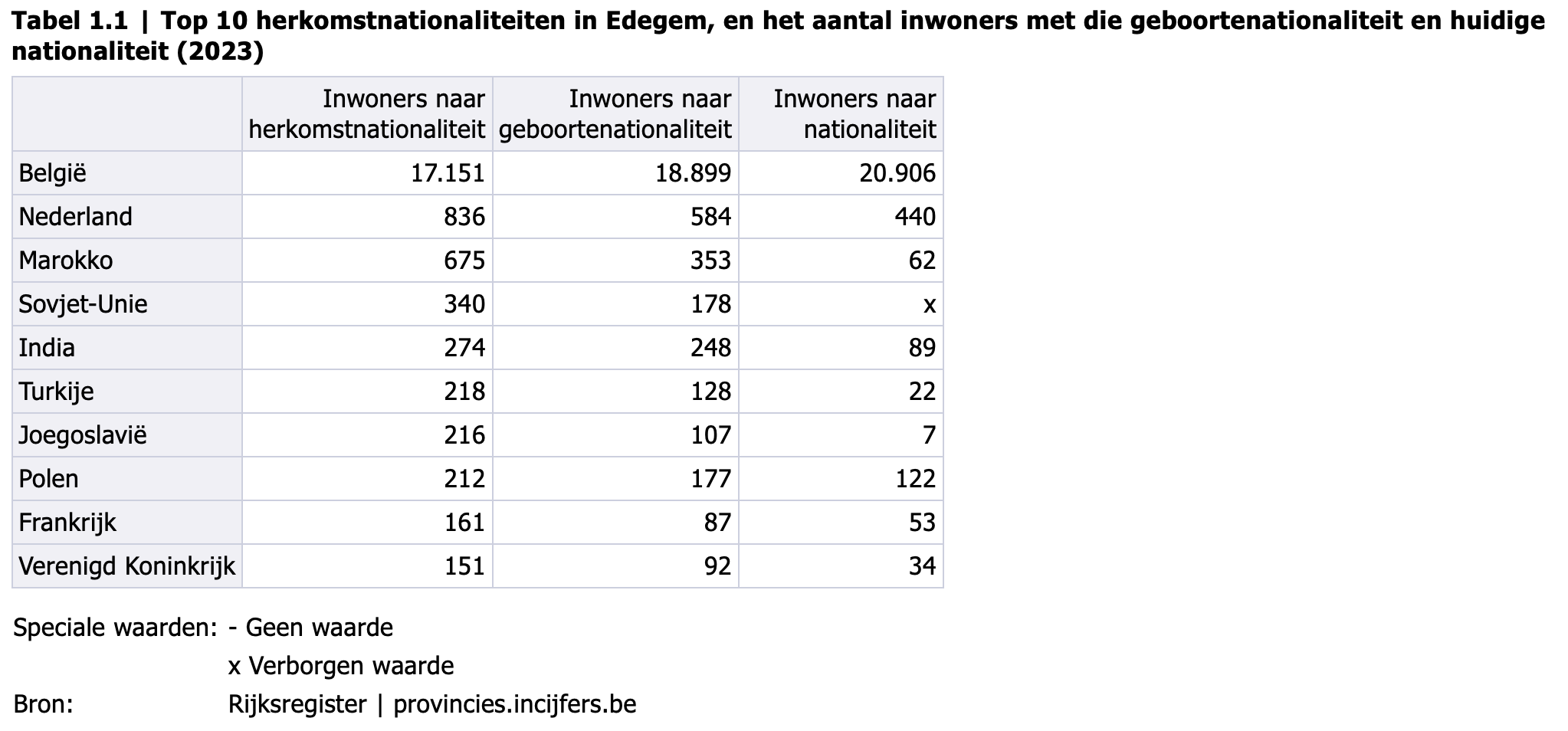 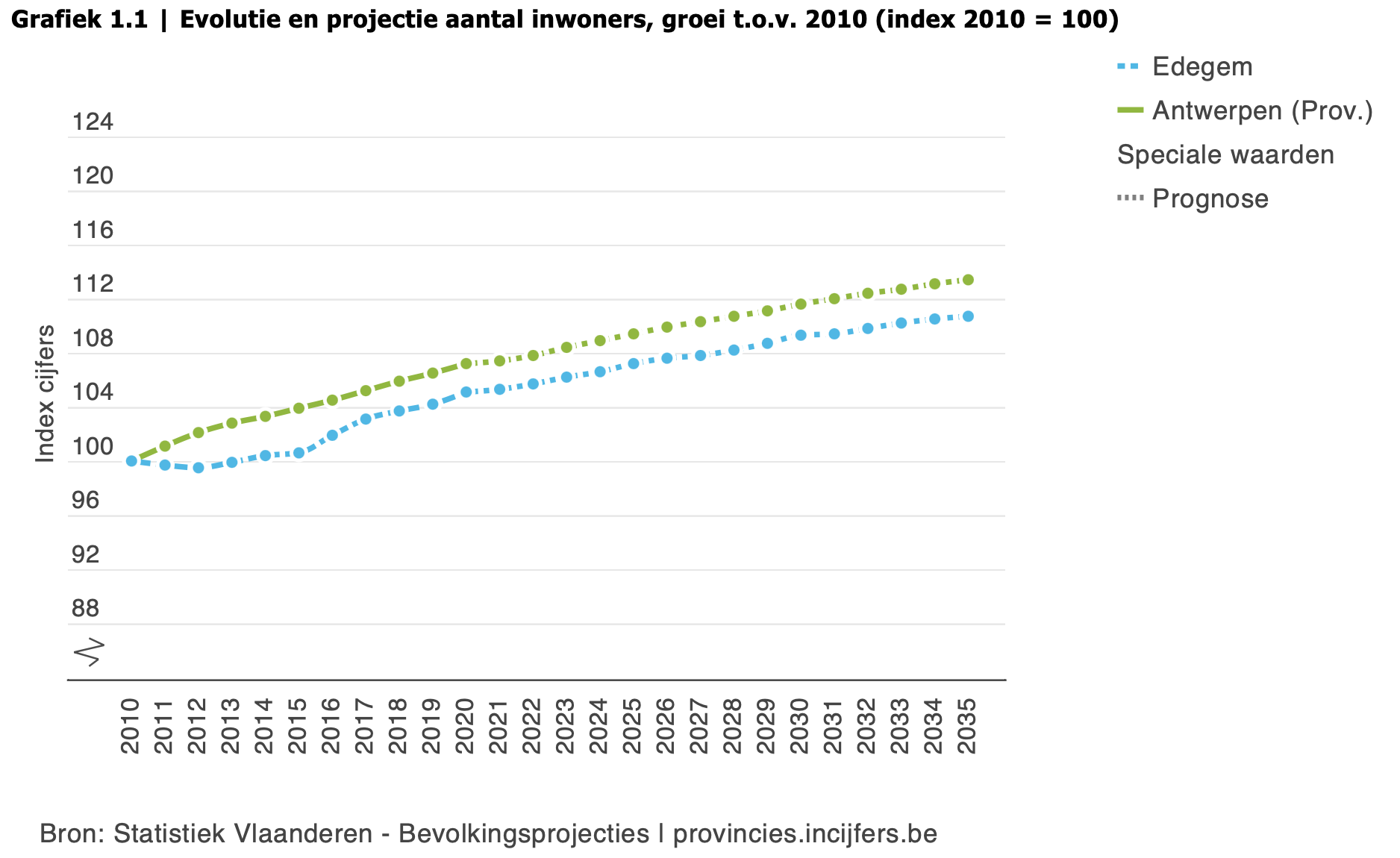 Deel 1: Wie leeft, groeit en wordt ouder in ...?
Hoofdstuk 1: Bevolking
Hoofdstuk 2: Huishoudens
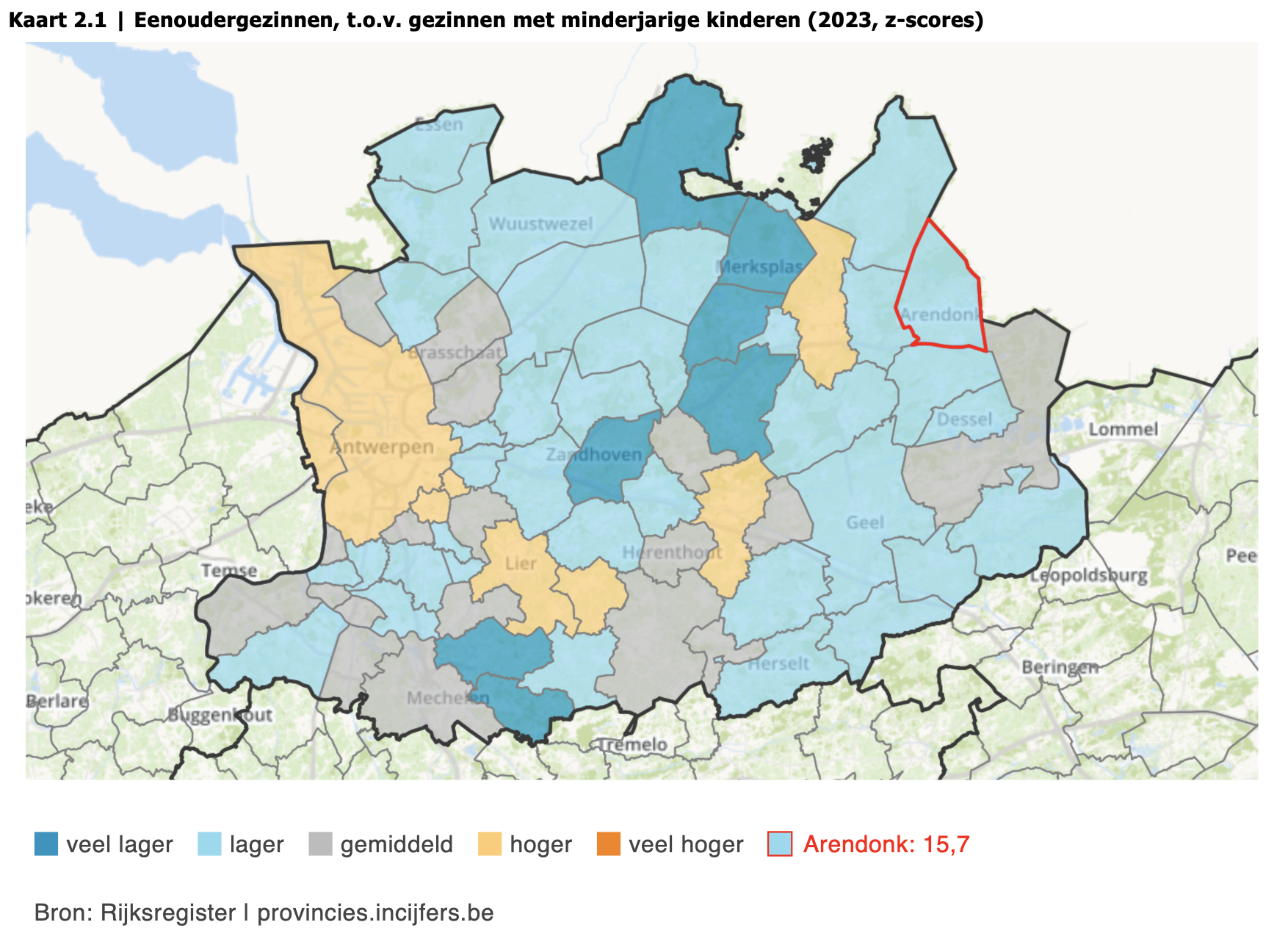 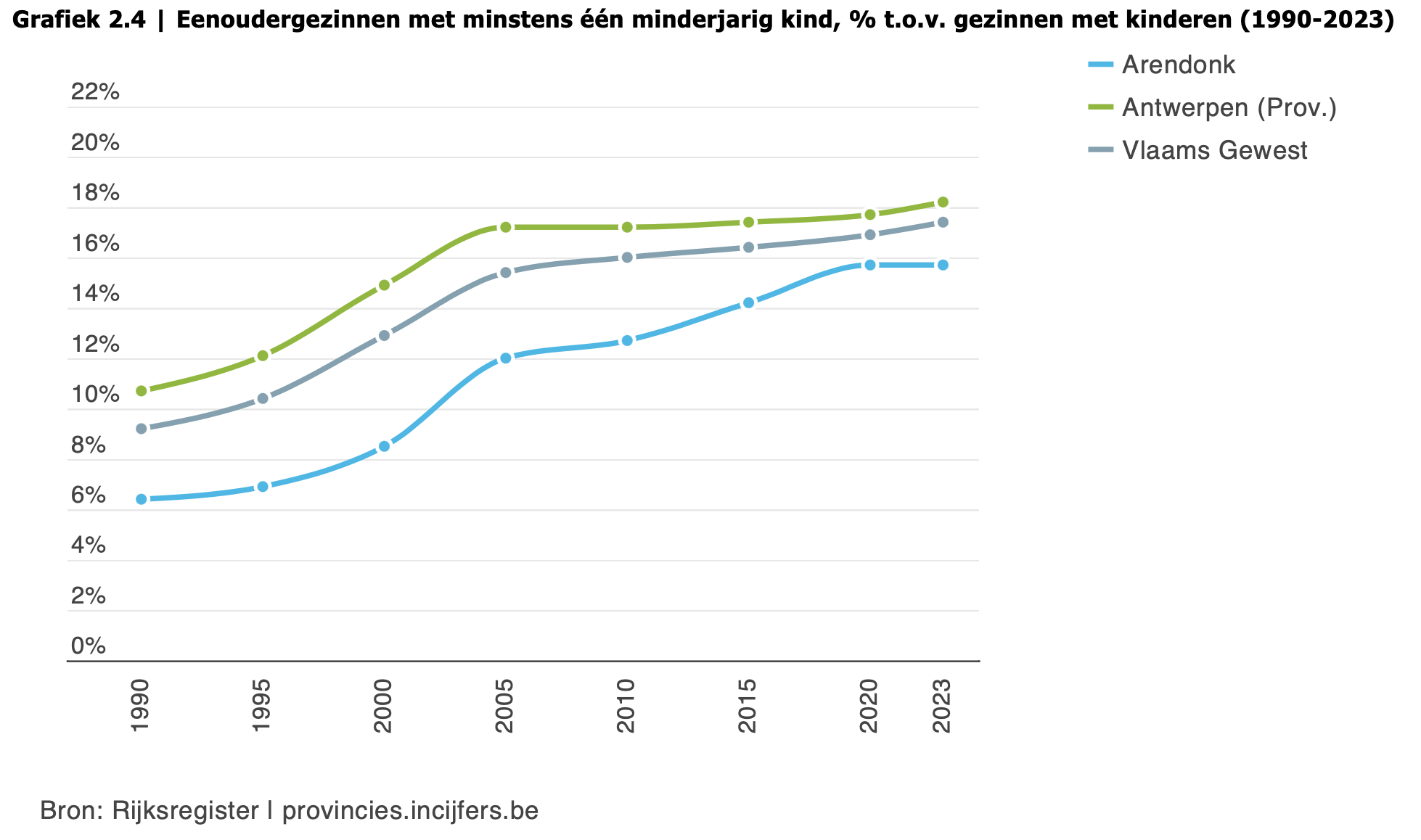 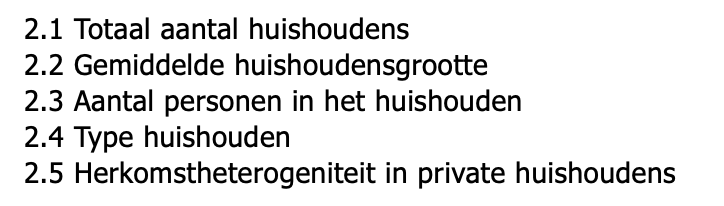 Deel 2: Hoe is het gesteld met ruimtegebruik en het woon- en leefklimaat in ...?
Hoofdstuk 3: Ruimtegebruik
Hoofdstuk 4: Wonen
Hoofdstuk 5: Klimaat
Hoofdstuk 6: Natuur
Hoofdstuk 7: Water
Hoofdstuk 8: Landbouw en tuinbouw
Hoofdstuk 9: Mobiliteit en verkeersveiligheid
Deel 2: Hoe is het gesteld met ruimtegebruik en het woon- en leefklimaat in ...?
Hoofdstuk 3: Ruimtegebruik
Hoofdstuk 4: Wonen
Hoofdstuk 5: Klimaat
Hoofdstuk 6: Natuur
Hoofdstuk 7: Water
Hoofdstuk 8: Landbouw en tuinbouw
Hoofdstuk 9: Mobiliteit en verkeersveiligheid
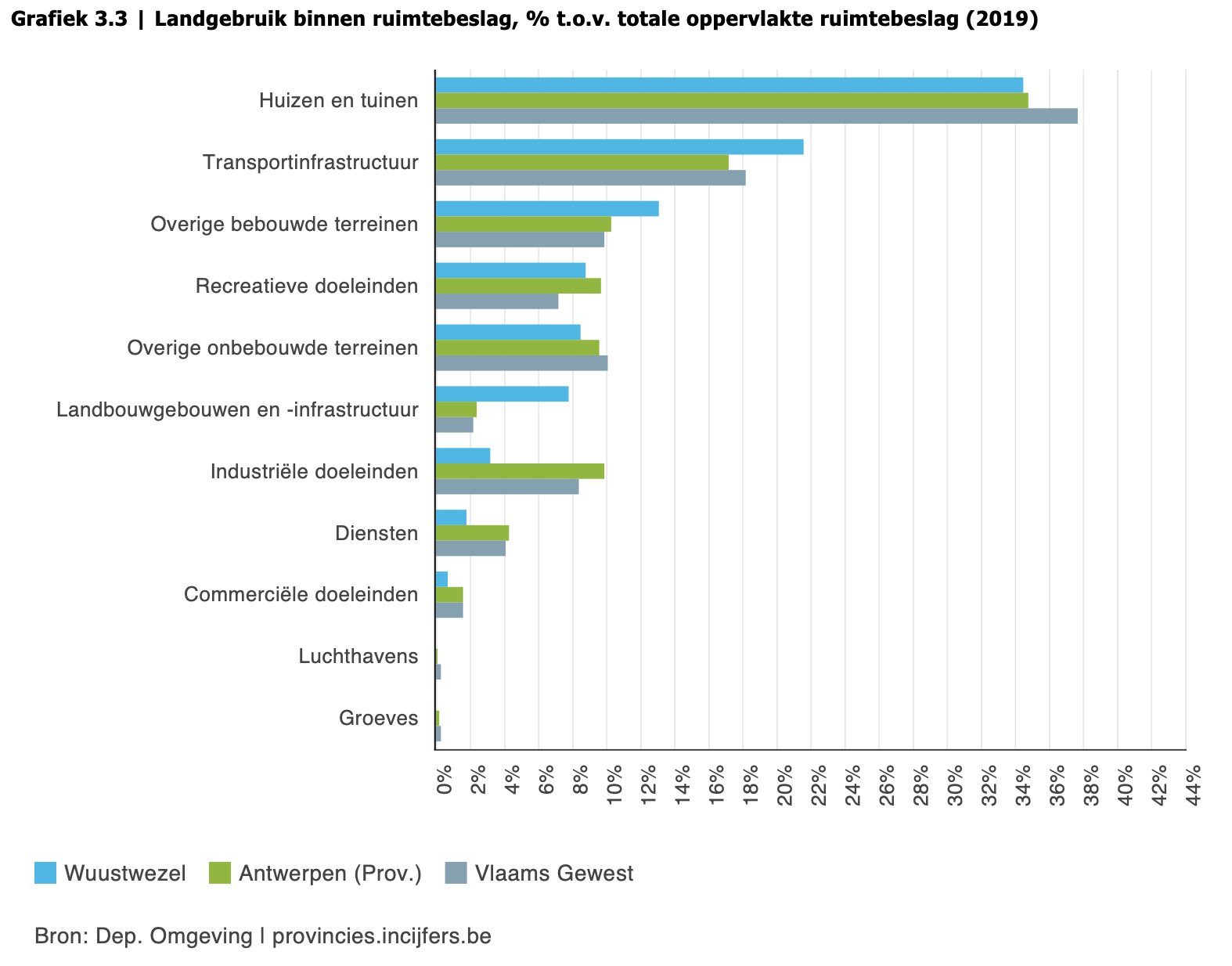 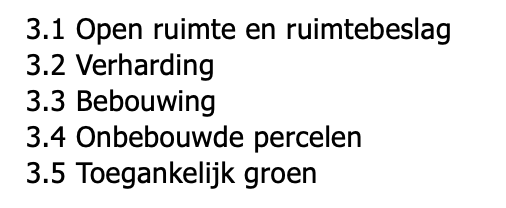 Deel 2: Hoe is het gesteld met ruimtegebruik en het woon- en leefklimaat in ...?
Hoofdstuk 3: Ruimtegebruik
Hoofdstuk 4: Wonen
Hoofdstuk 5: Klimaat
Hoofdstuk 6: Natuur
Hoofdstuk 7: Water
Hoofdstuk 8: Landbouw en tuinbouw
Hoofdstuk 9: Mobiliteit en verkeersveiligheid
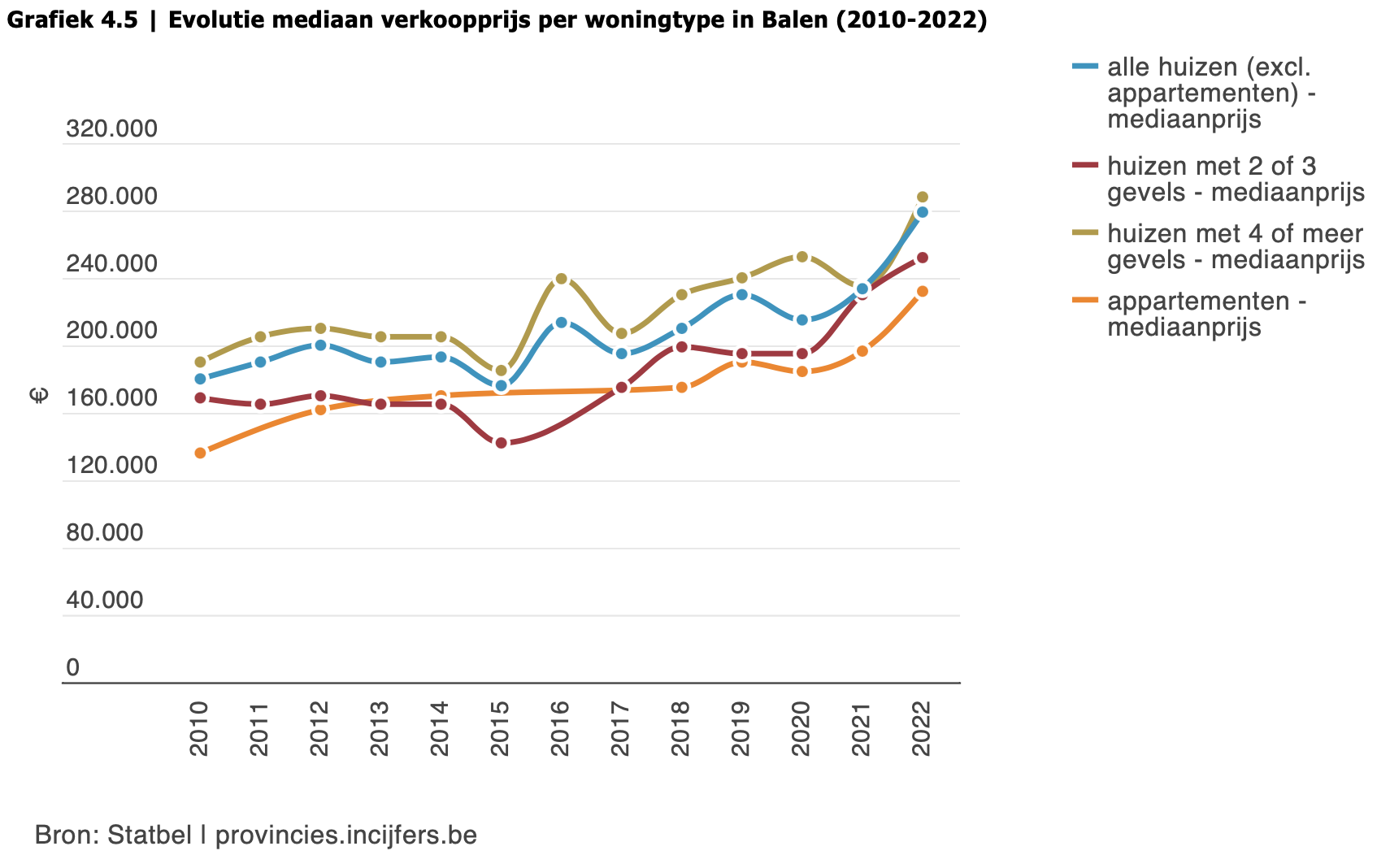 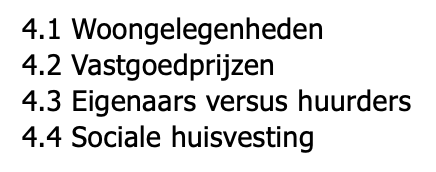 Deel 2: Hoe is het gesteld met ruimtegebruik en het woon- en leefklimaat in ...?
Hoofdstuk 3: Ruimtegebruik
Hoofdstuk 4: Wonen
Hoofdstuk 5: Klimaat
Hoofdstuk 6: Natuur
Hoofdstuk 7: Water
Hoofdstuk 8: Landbouw en tuinbouw
Hoofdstuk 9: Mobiliteit en verkeersveiligheid
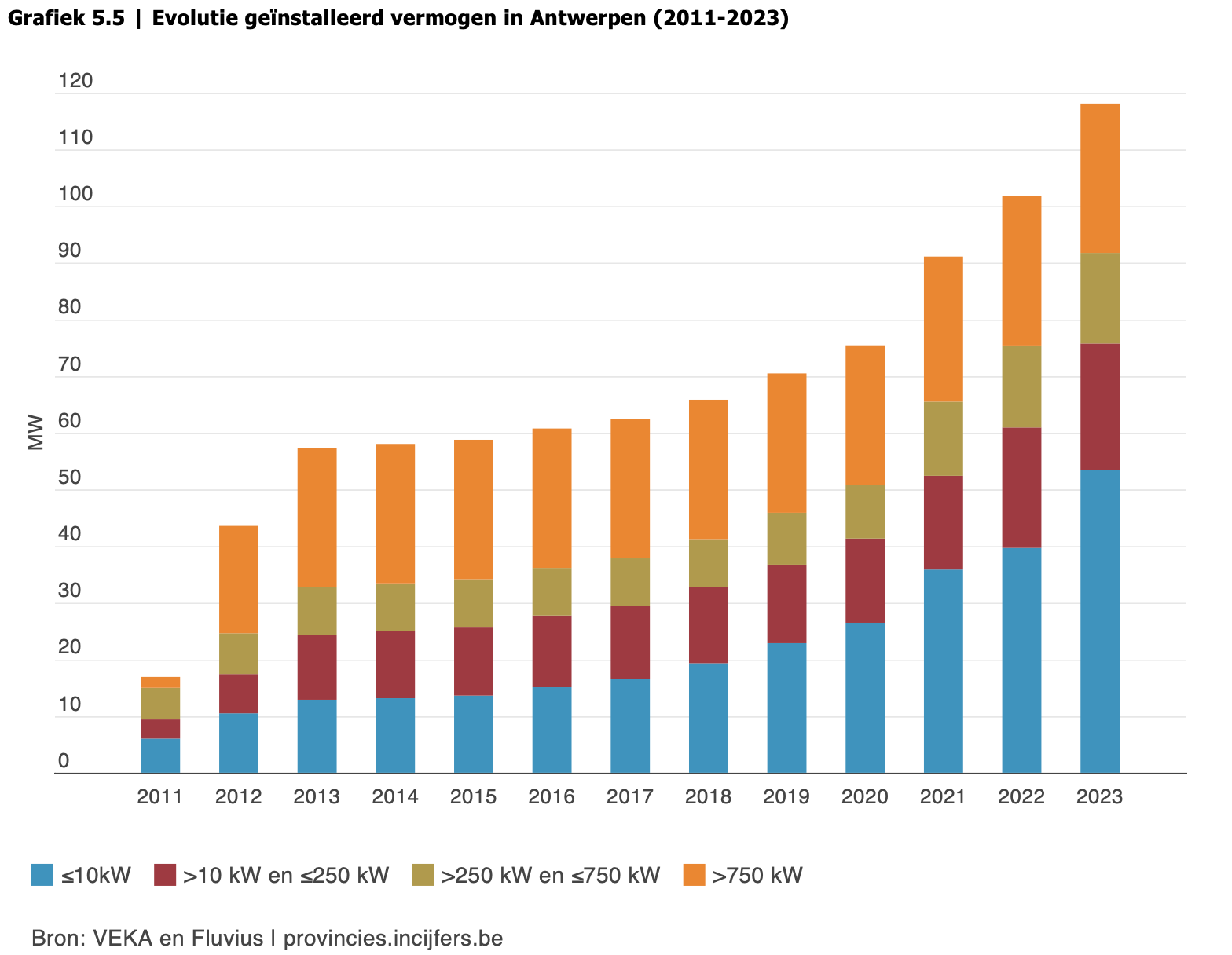 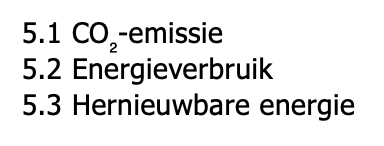 Deel 2: Hoe is het gesteld met ruimtegebruik en het woon- en leefklimaat in ...?
Hoofdstuk 3: Ruimtegebruik
Hoofdstuk 4: Wonen
Hoofdstuk 5: Klimaat
Hoofdstuk 6: Natuur
Hoofdstuk 7: Water
Hoofdstuk 8: Landbouw en tuinbouw
Hoofdstuk 9: Mobiliteit en verkeersveiligheid
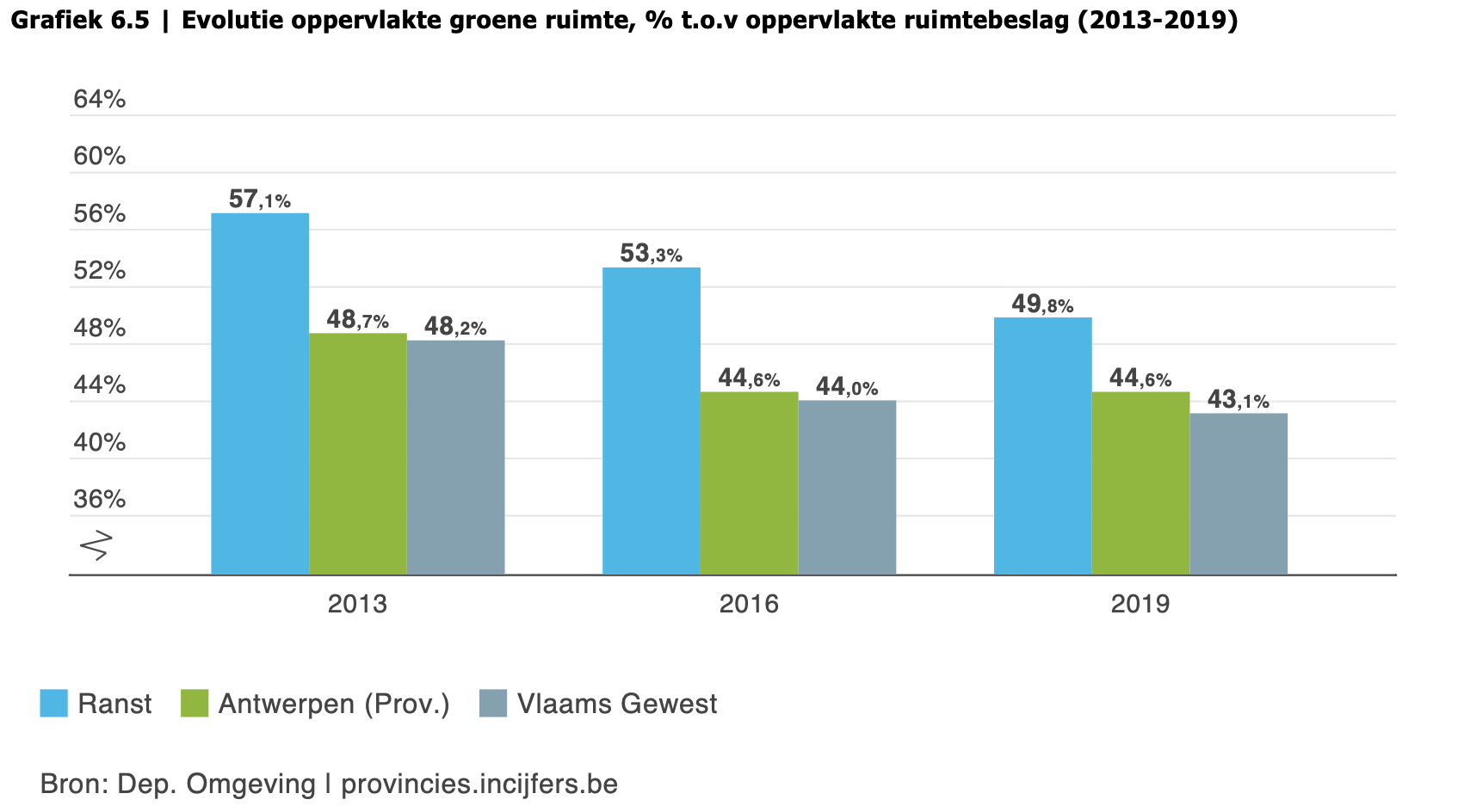 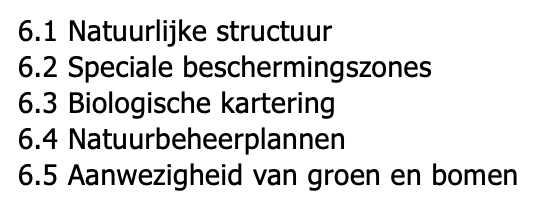 Deel 2: Hoe is het gesteld met ruimtegebruik en het woon- en leefklimaat in ...?
Hoofdstuk 3: Ruimtegebruik
Hoofdstuk 4: Wonen
Hoofdstuk 5: Klimaat
Hoofdstuk 6: Natuur
Hoofdstuk 7: Water
Hoofdstuk 8: Landbouw en tuinbouw
Hoofdstuk 9: Mobiliteit en verkeersveiligheid
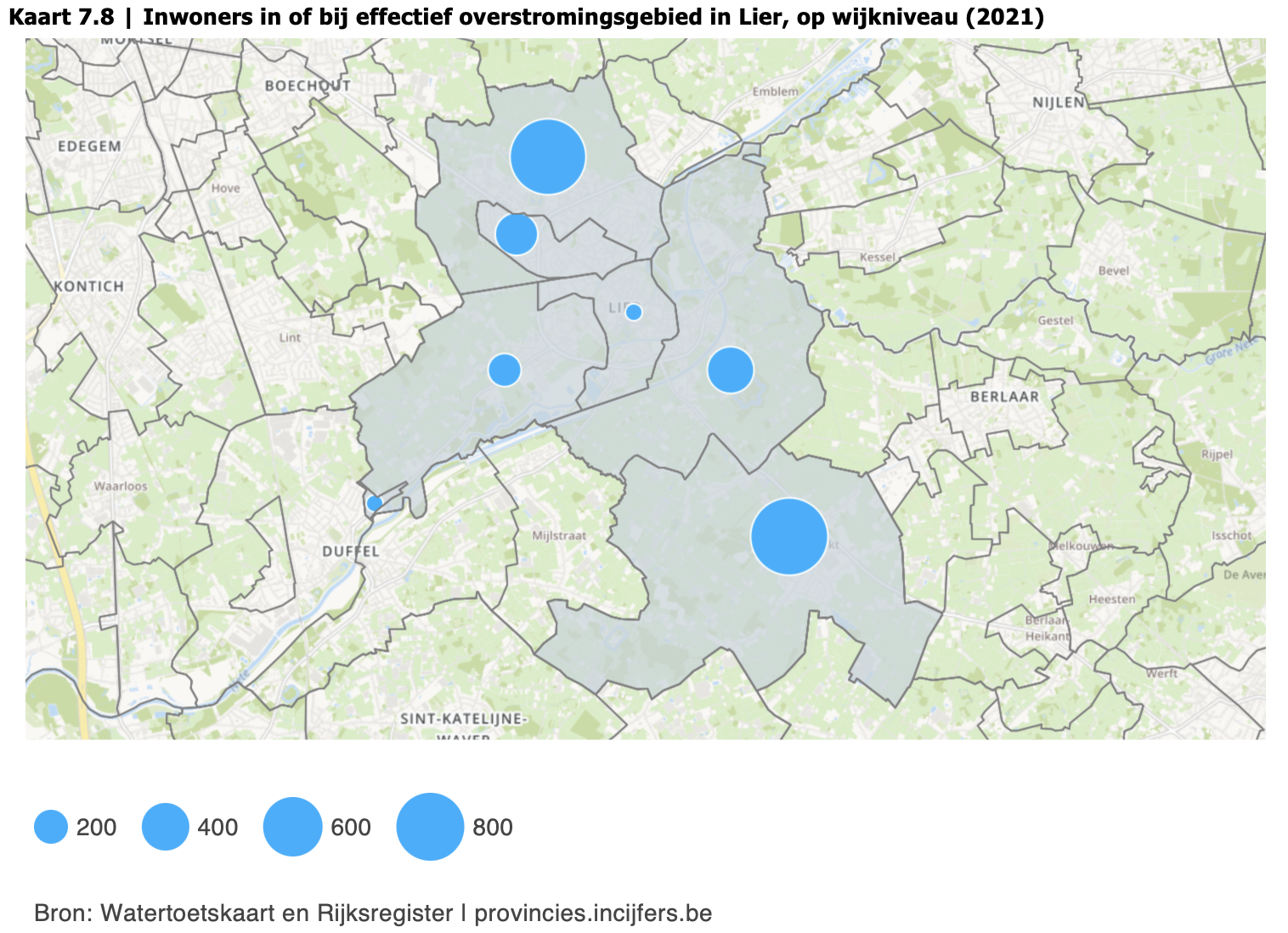 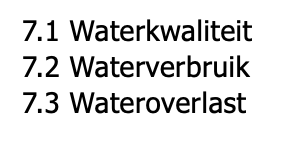 Deel 2: Hoe is het gesteld met ruimtegebruik en het woon- en leefklimaat in ...?
Hoofdstuk 3: Ruimtegebruik
Hoofdstuk 4: Wonen
Hoofdstuk 5: Klimaat
Hoofdstuk 6: Natuur
Hoofdstuk 7: Water
Hoofdstuk 8: Landbouw en tuinbouw
Hoofdstuk 9: Mobiliteit en verkeersveiligheid
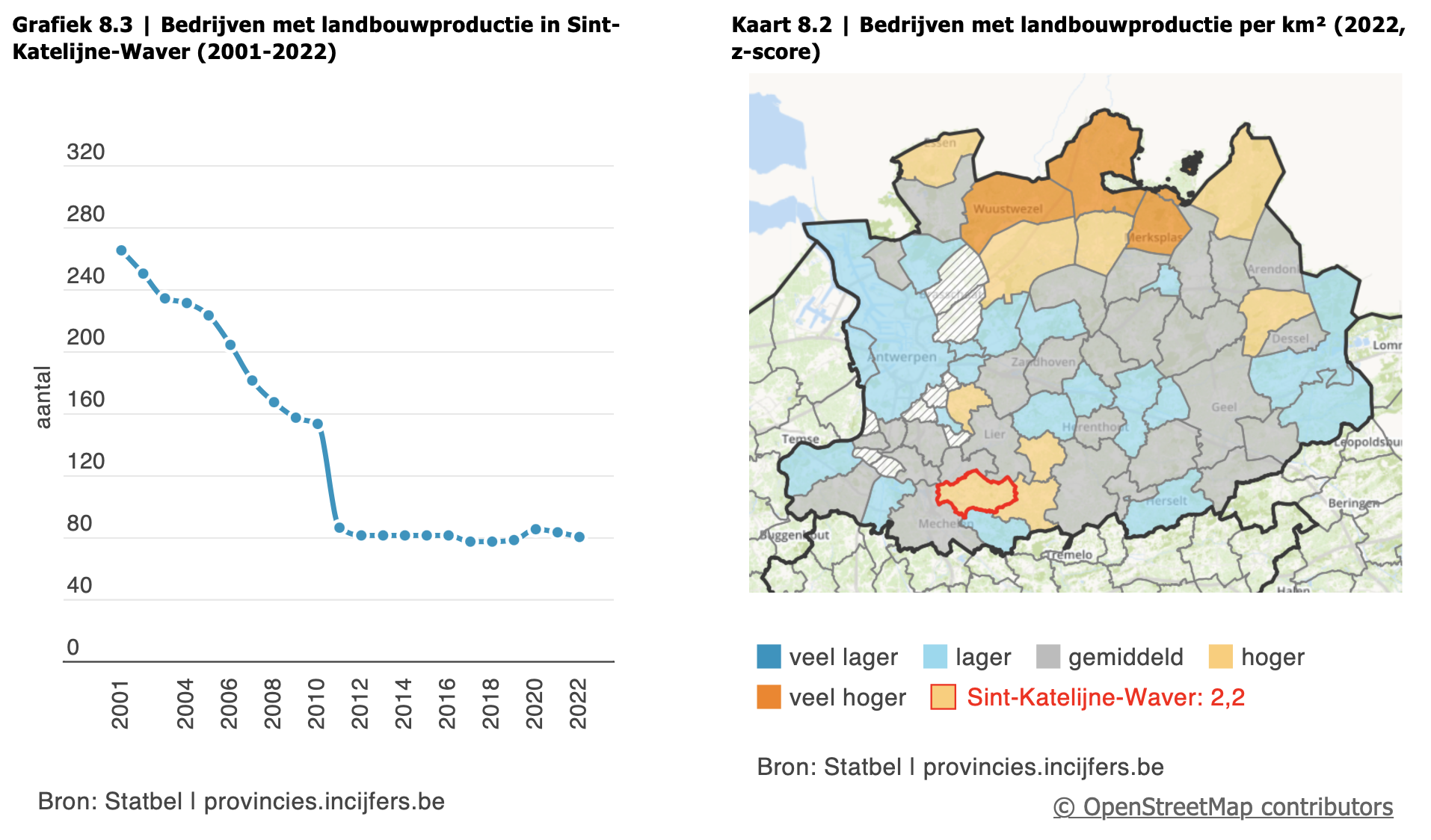 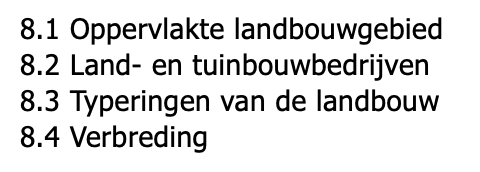 Deel 2: Hoe is het gesteld met ruimtegebruik en het woon- en leefklimaat in ...?
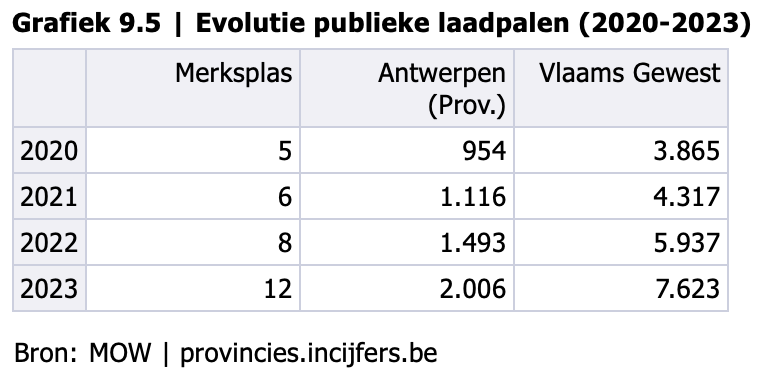 Hoofdstuk 3: Ruimtegebruik
Hoofdstuk 4: Wonen
Hoofdstuk 5: Klimaat
Hoofdstuk 6: Natuur
Hoofdstuk 7: Water
Hoofdstuk 8: Landbouw en tuinbouw
Hoofdstuk 9: Mobiliteit en verkeersveiligheid
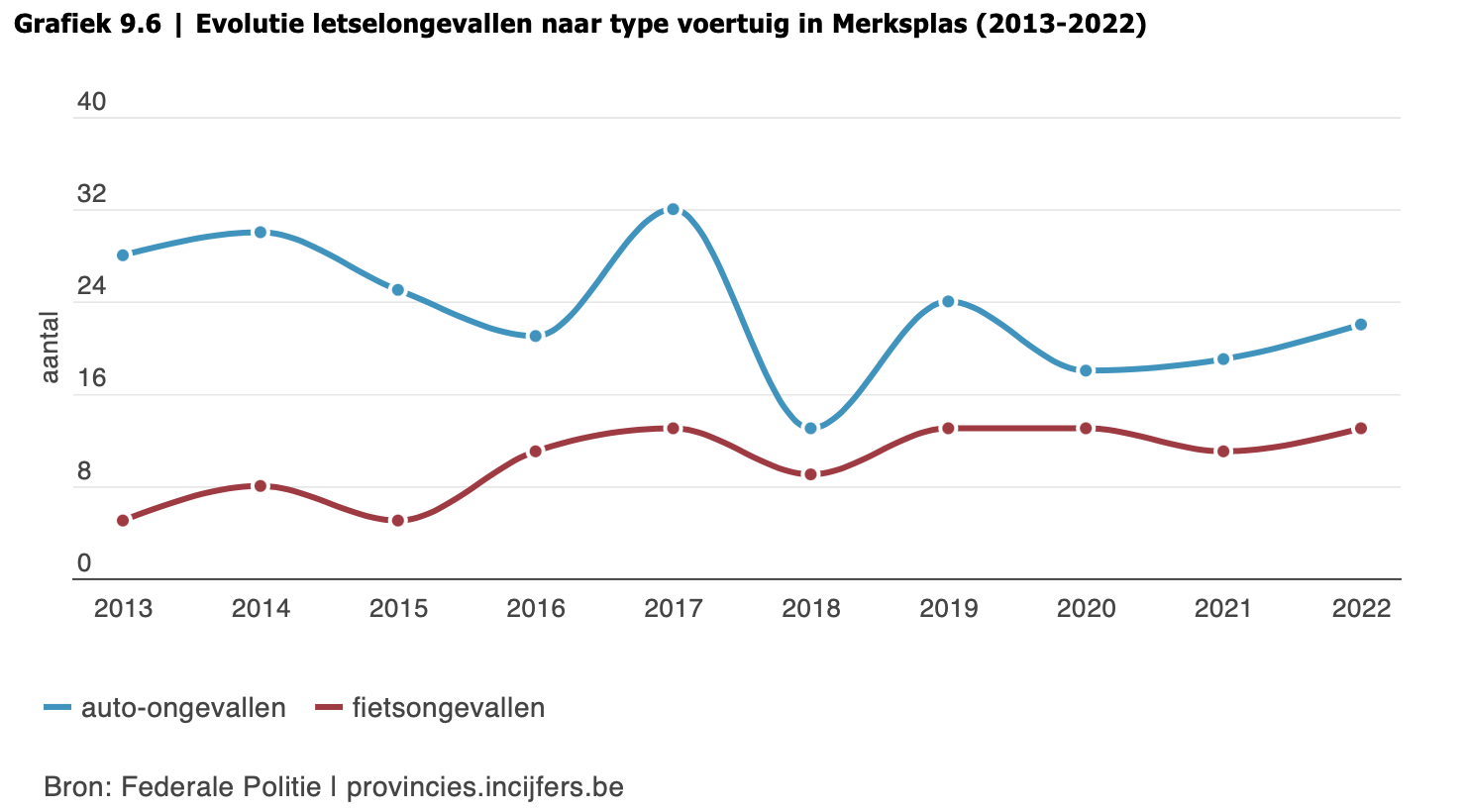 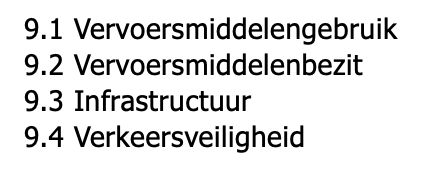 Deel 3: Wat typeert leren, werken en verdienen in ...?
Hoofdstuk 10: Onderwijs
Hoofdstuk 11: Werk
Hoofdstuk 12: Verdienen
Hoofdstuk 13: Verblijfstoerisme
Hoofdstuk 14: Detailhandel
Hoofdstuk 15: Economische bedrijvigheid
Deel 3: Wat typeert leren, werken en verdienen in ...?
Hoofdstuk 10: Onderwijs
Hoofdstuk 11: Werk
Hoofdstuk 12: Verdienen
Hoofdstuk 13: Verblijfstoerisme
Hoofdstuk 14: Detailhandel
Hoofdstuk 15: Economische bedrijvigheid
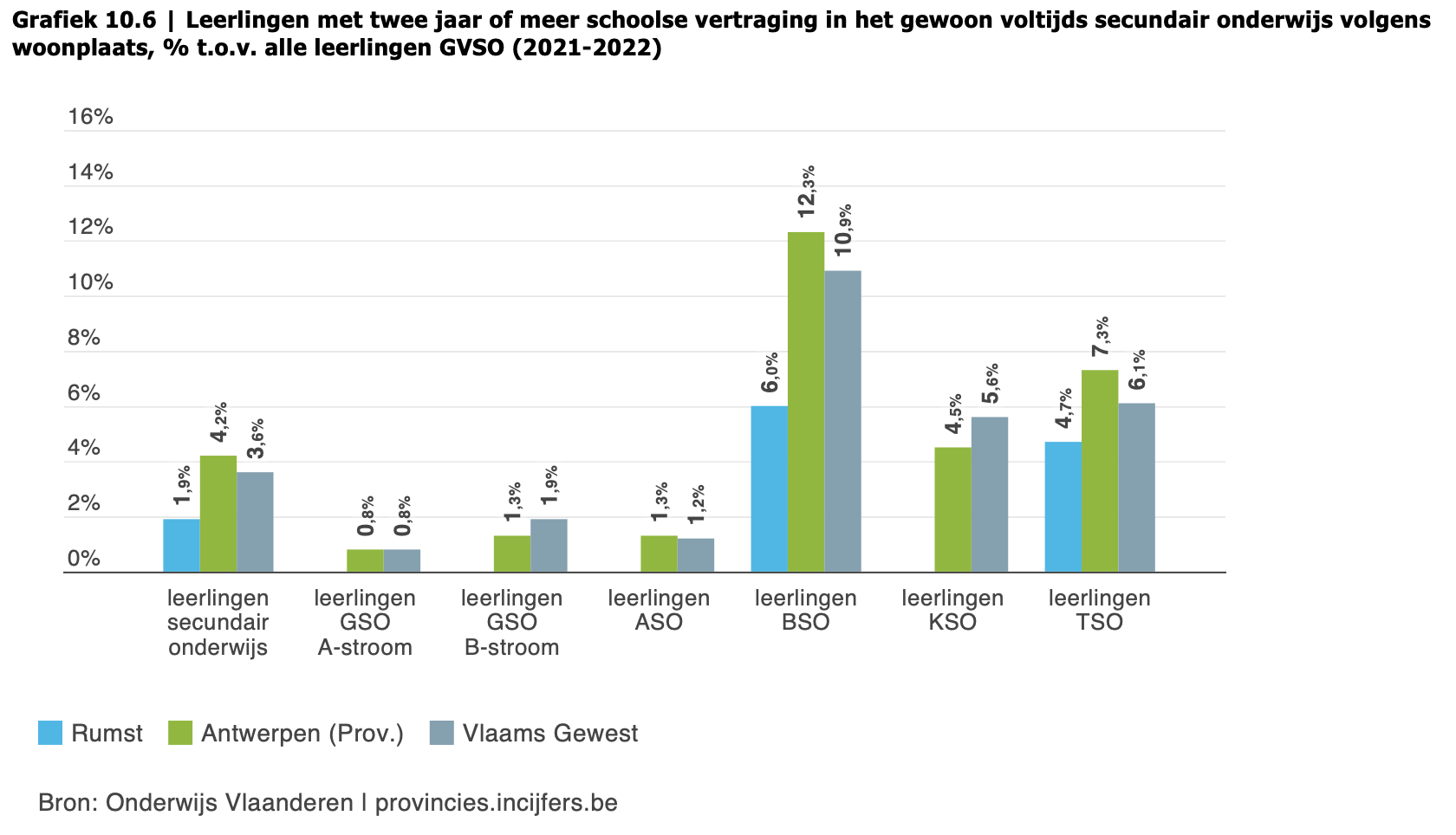 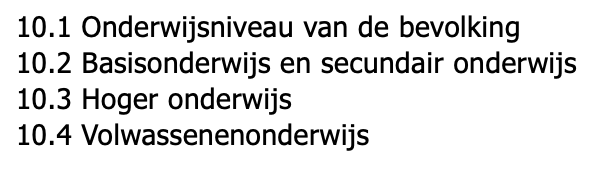 Deel 3: Wat typeert leren, werken en verdienen in ...?
Hoofdstuk 10: Onderwijs
Hoofdstuk 11: Werk
Hoofdstuk 12: Verdienen
Hoofdstuk 13: Verblijfstoerisme
Hoofdstuk 14: Detailhandel
Hoofdstuk 15: Economische bedrijvigheid
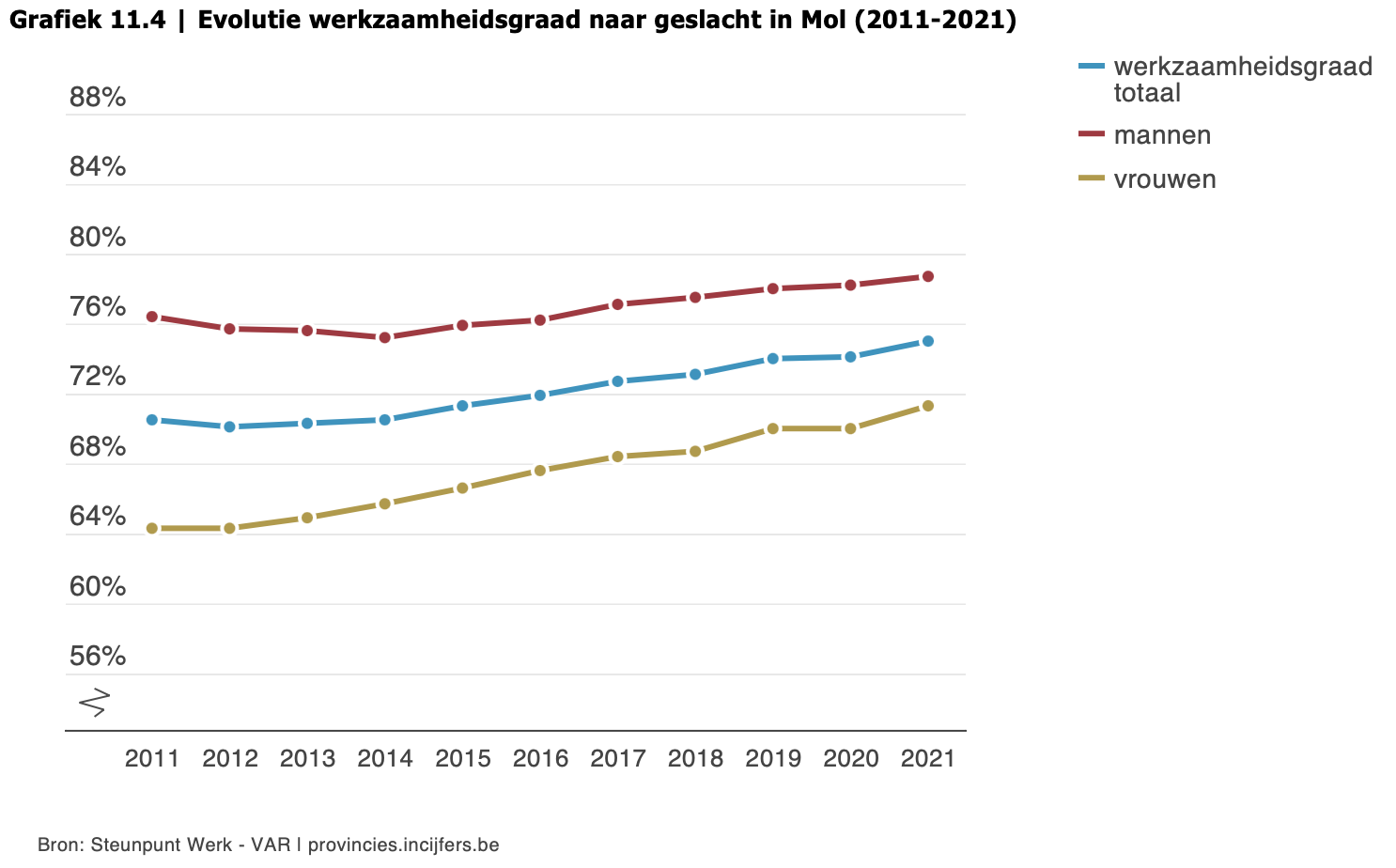 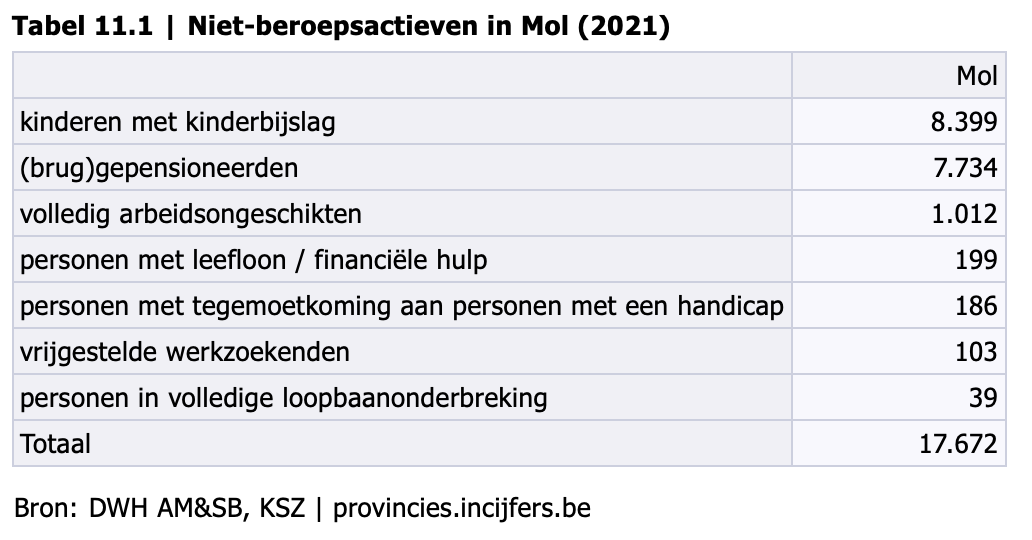 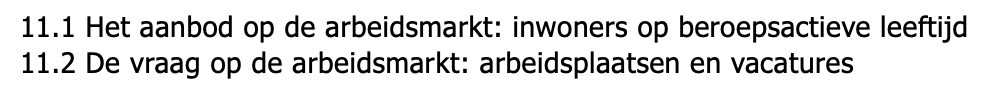 Deel 3: Wat typeert leren, werken en verdienen in ...?
Hoofdstuk 10: Onderwijs
Hoofdstuk 11: Werk
Hoofdstuk 12: Verdienen
Hoofdstuk 13: Verblijfstoerisme
Hoofdstuk 14: Detailhandel
Hoofdstuk 15: Economische bedrijvigheid
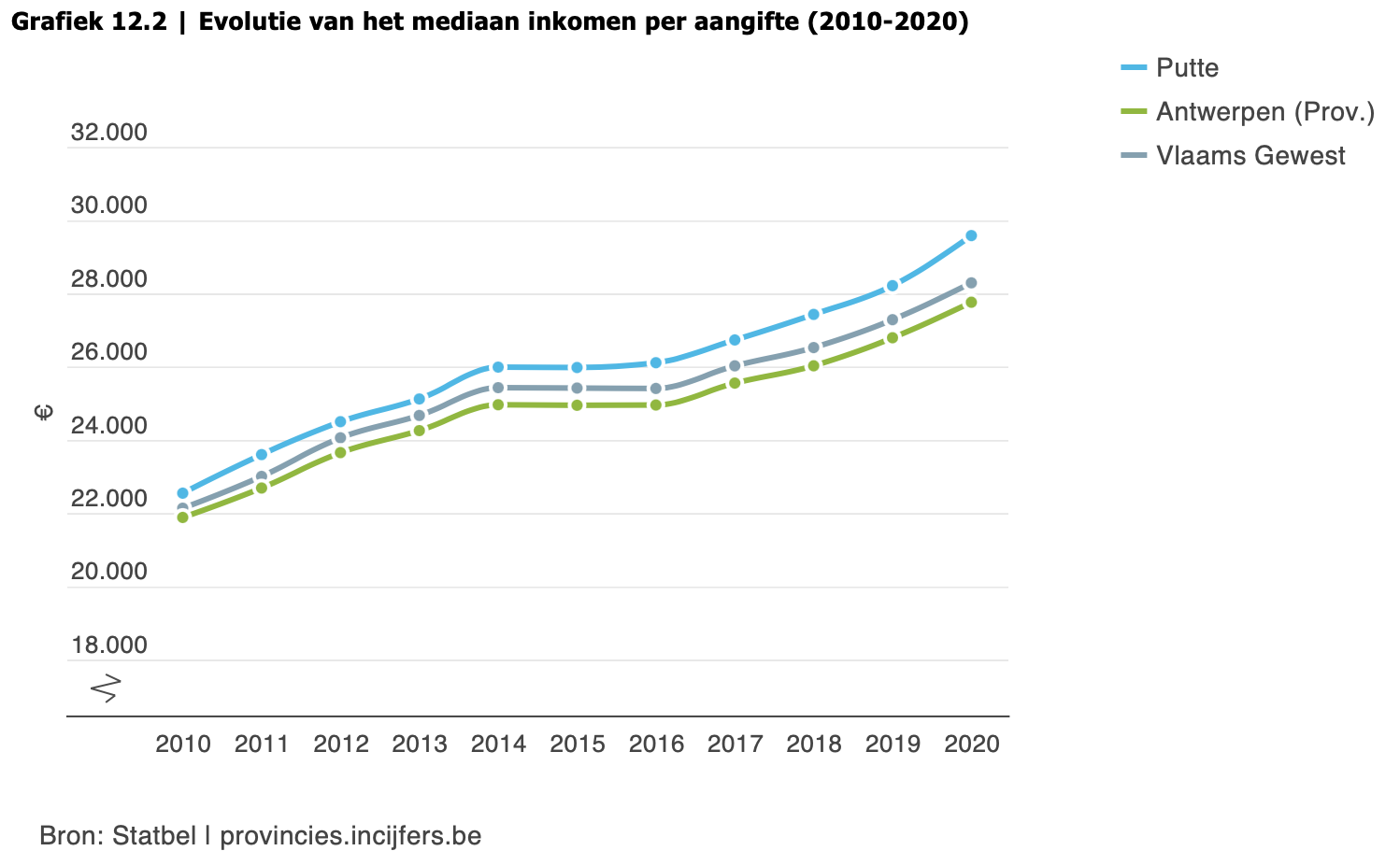 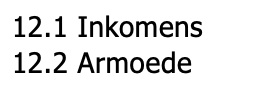 Deel 3: Wat typeert leren, werken en verdienen in ...?
Hoofdstuk 10: Onderwijs
Hoofdstuk 11: Werk
Hoofdstuk 12: Verdienen
Hoofdstuk 13: Verblijfstoerisme
Hoofdstuk 14: Detailhandel
Hoofdstuk 15: Economische bedrijvigheid
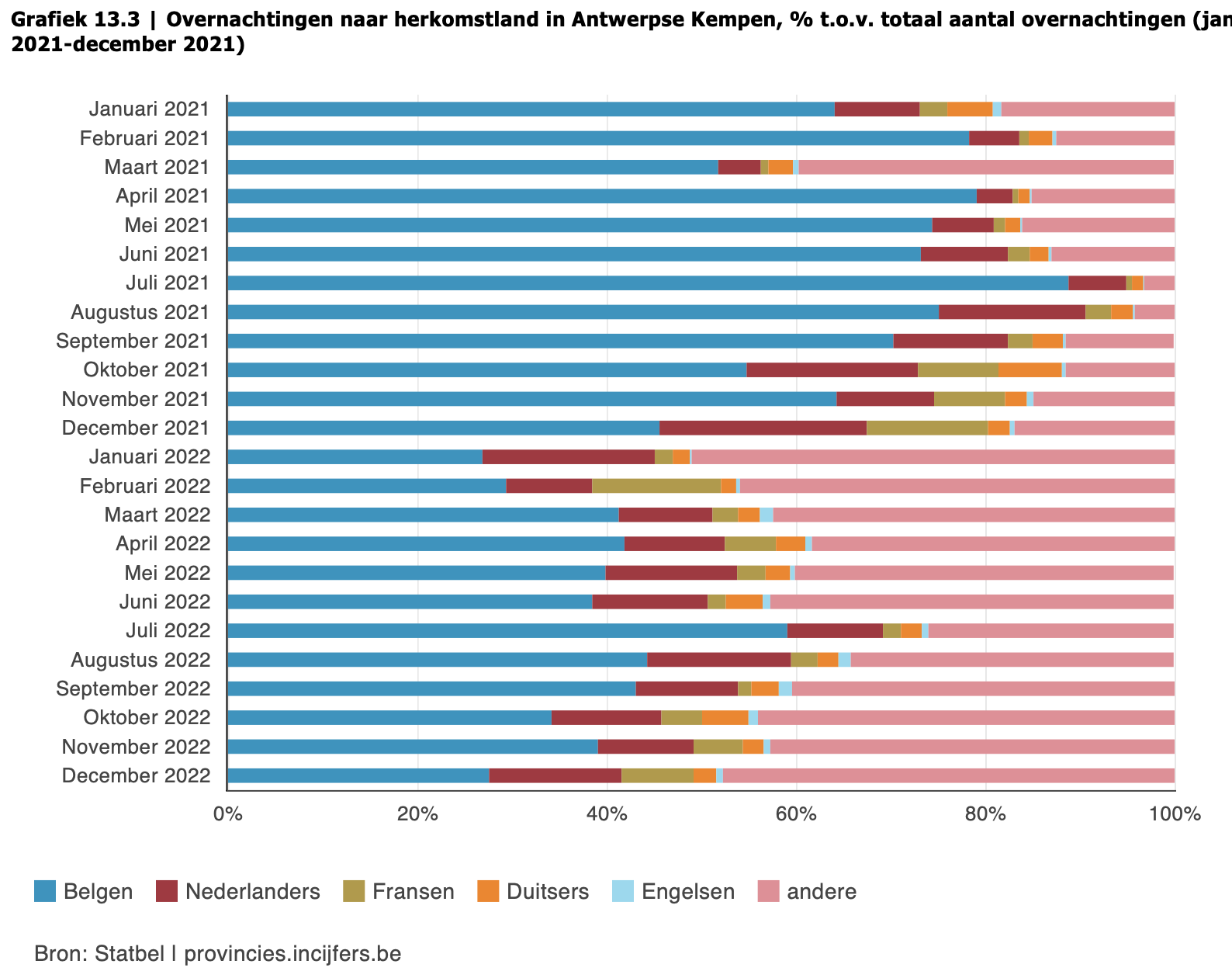 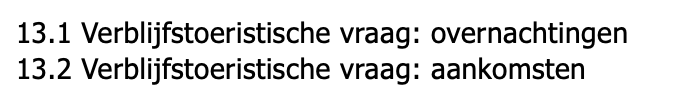 Deel 3: Wat typeert leren, werken en verdienen in ...?
Hoofdstuk 10: Onderwijs
Hoofdstuk 11: Werk
Hoofdstuk 12: Verdienen
Hoofdstuk 13: Verblijfstoerisme
Hoofdstuk 14: Detailhandel
Hoofdstuk 15: Economische bedrijvigheid
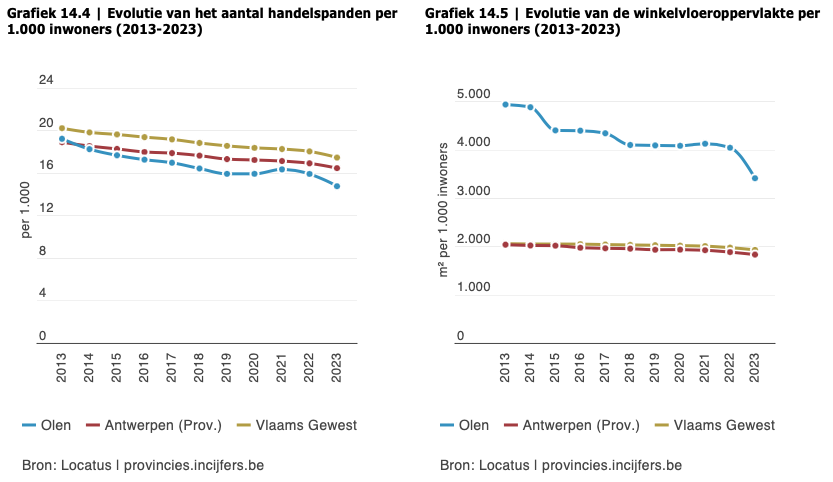 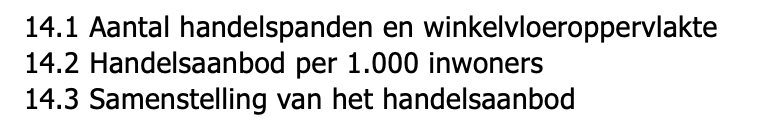 Deel 3: Wat typeert leren, werken en verdienen in ...?
Hoofdstuk 10: Onderwijs
Hoofdstuk 11: Werk
Hoofdstuk 12: Verdienen
Hoofdstuk 13: Verblijfstoerisme
Hoofdstuk 14: Detailhandel
Hoofdstuk 15: Economische bedrijvigheid